SUGAR
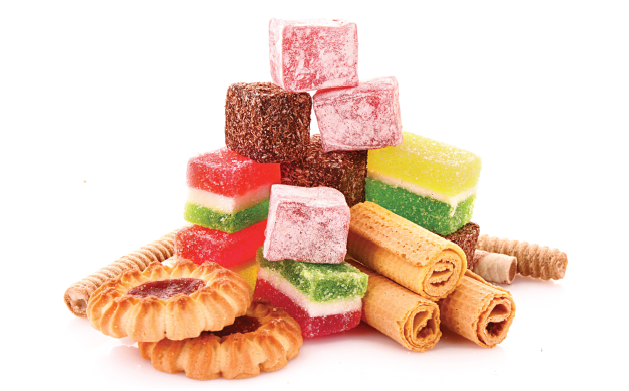 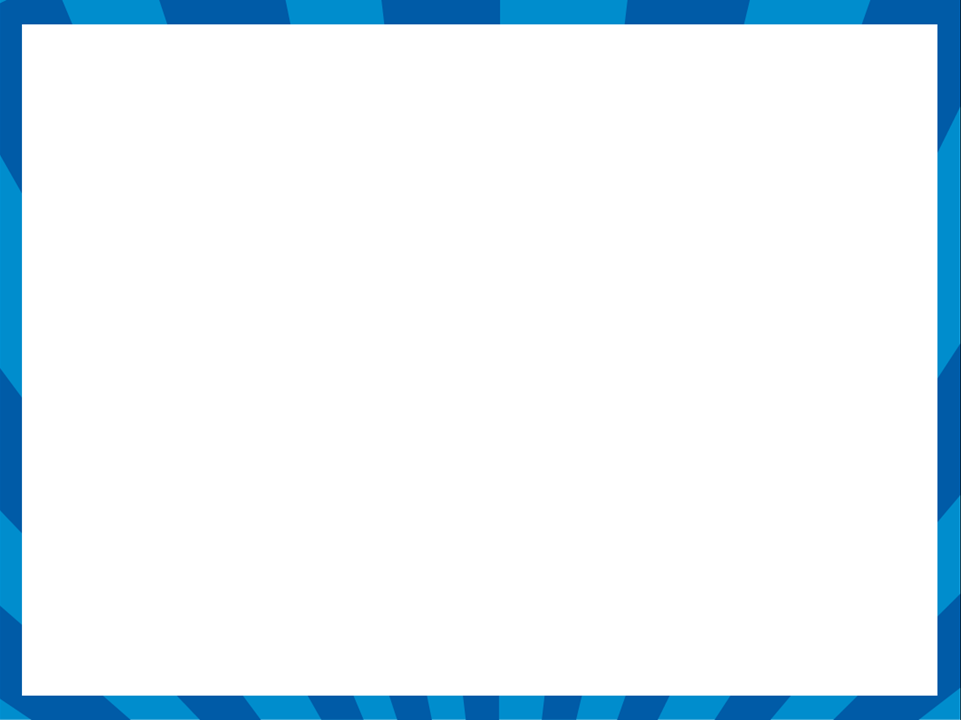 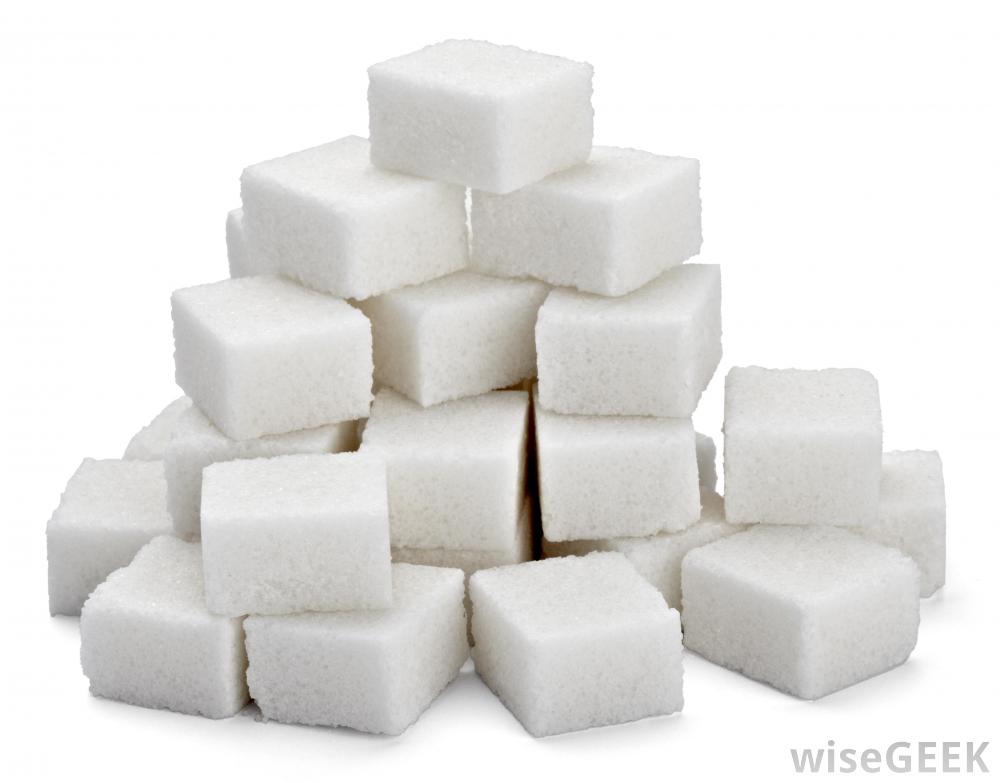 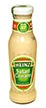 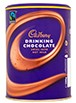 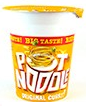 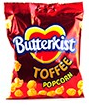 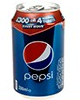 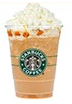 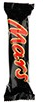 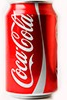 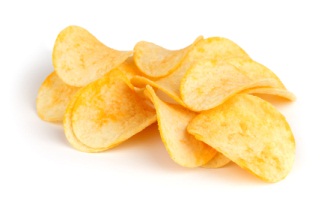 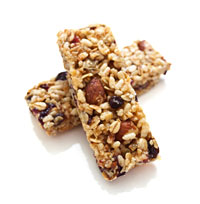 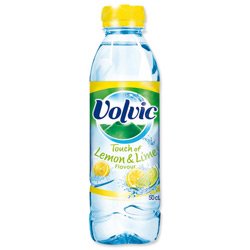 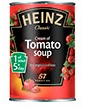 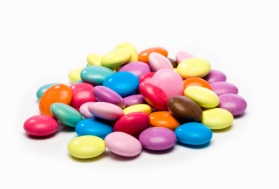 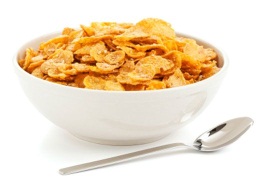 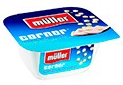 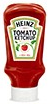 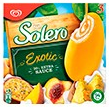 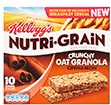 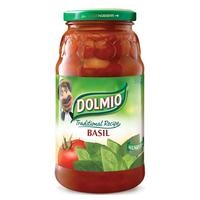 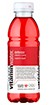 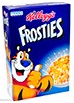 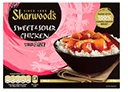 [Speaker Notes: You can find sugar in all sorts of things in the supermarket – even things you wouldn’t expect!]
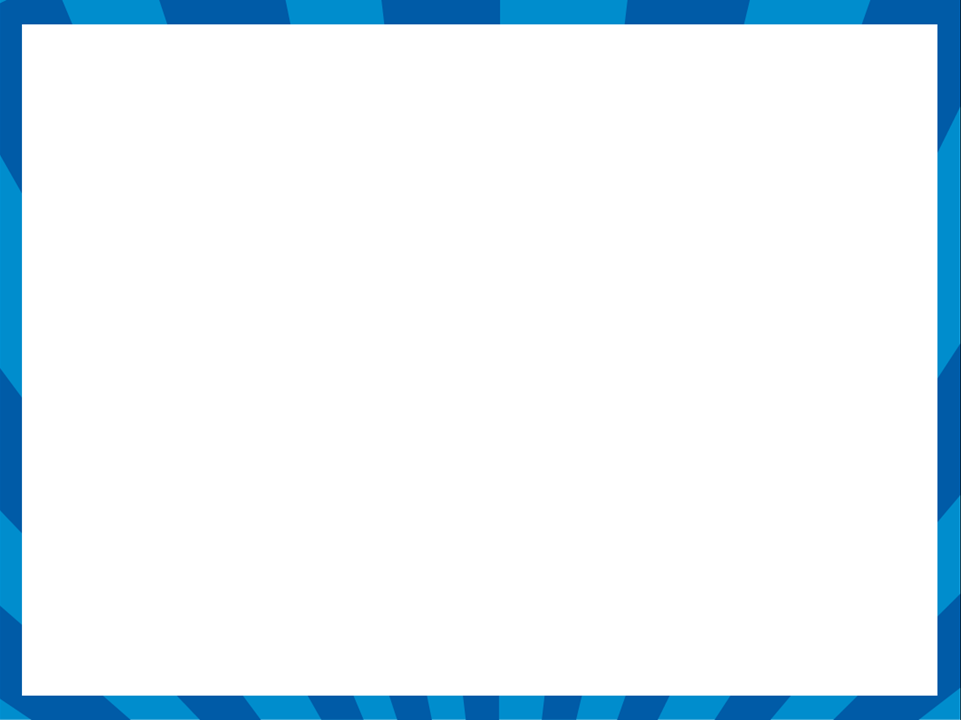 How many teaspoons of sugar a day can we have as part of a healthy diet?
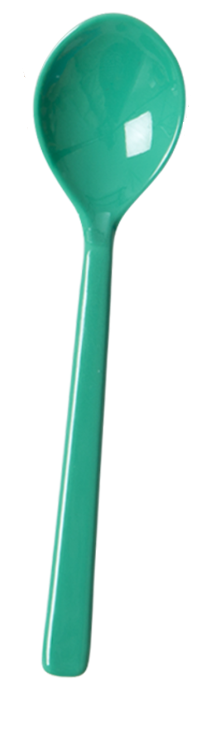 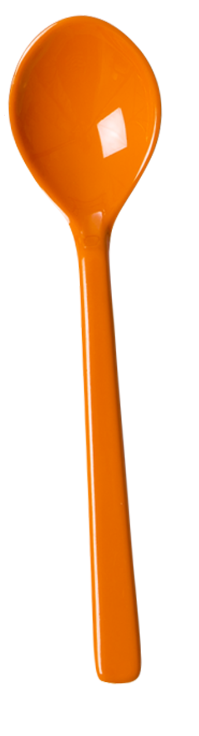 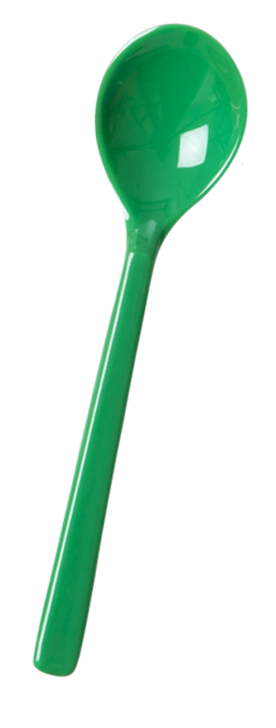 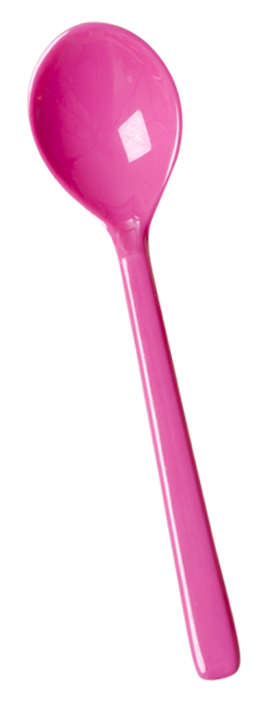 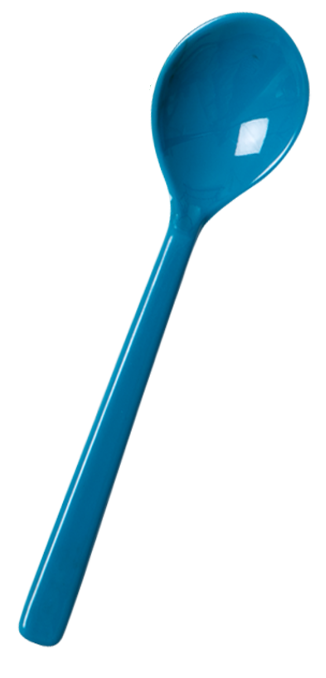 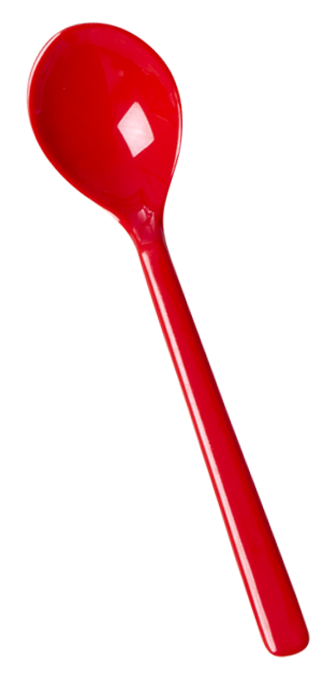 [Speaker Notes: 4-6 years 	No more than 19g/day 	5 cubes 	
7-10 years 	No more than 24g/day 	6 cubes 	
11 years+	No more than 30g/day 	7 cubes]
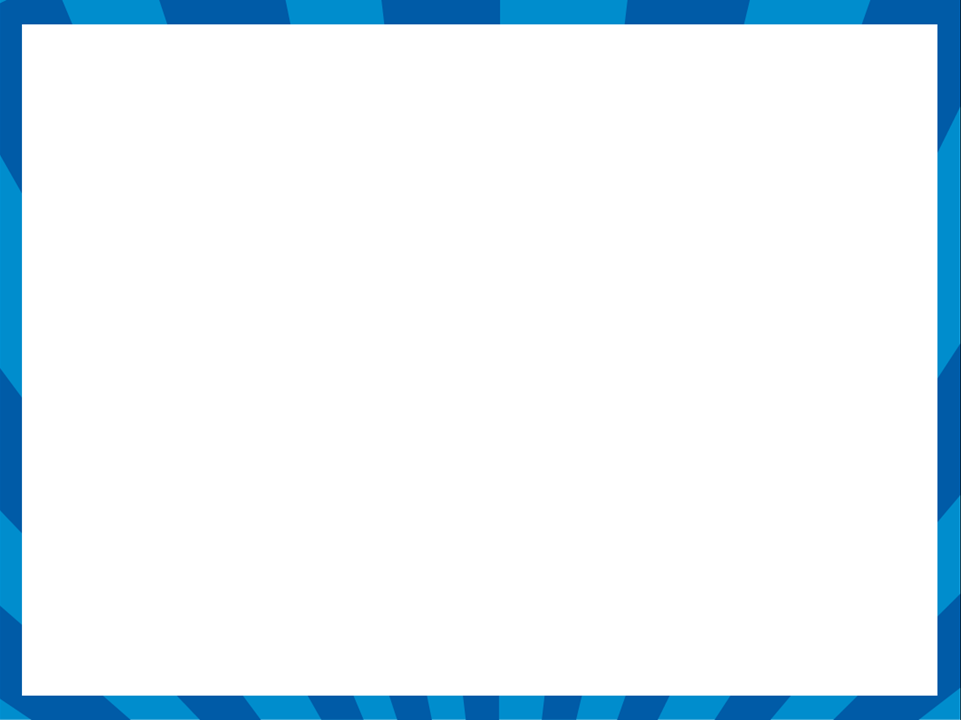 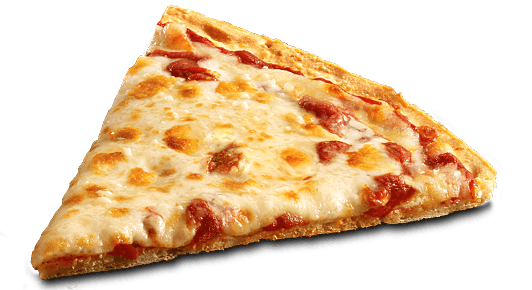 What is added sugar?
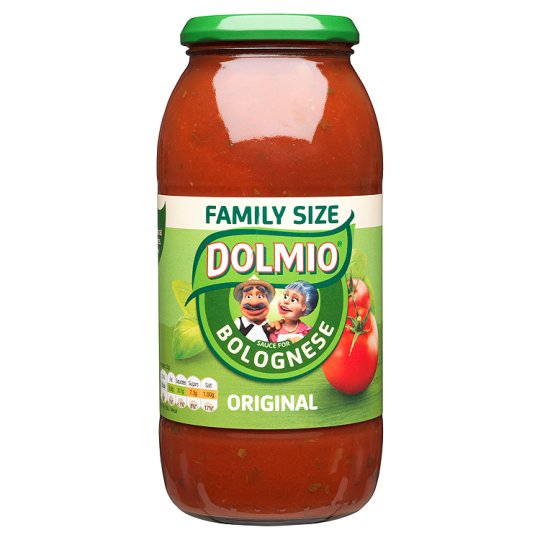 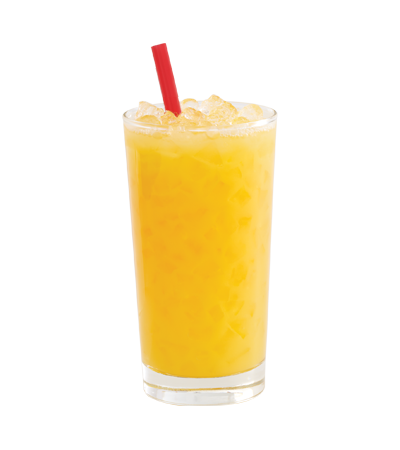 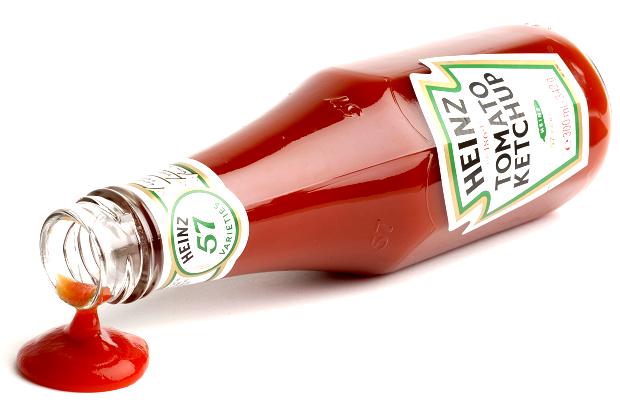 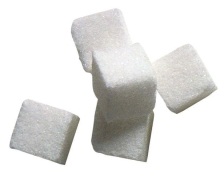 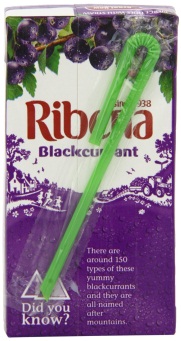 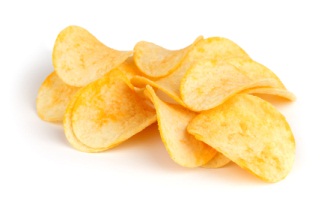 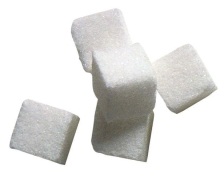 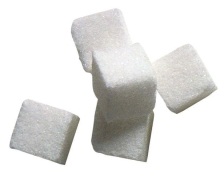 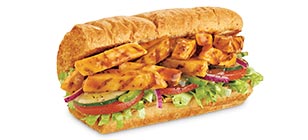 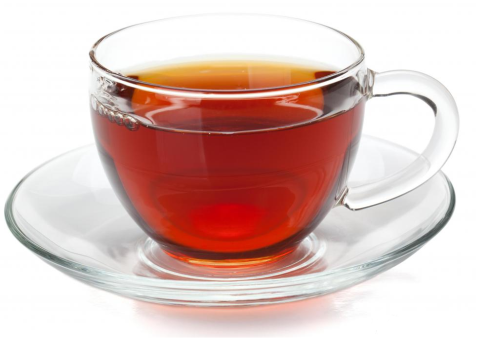 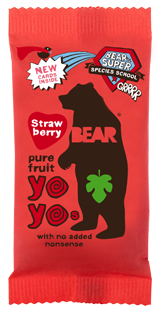 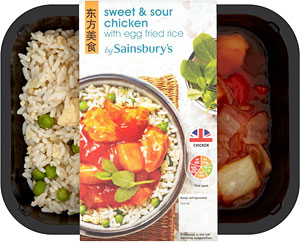 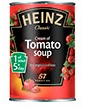 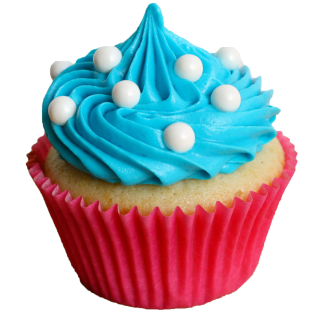 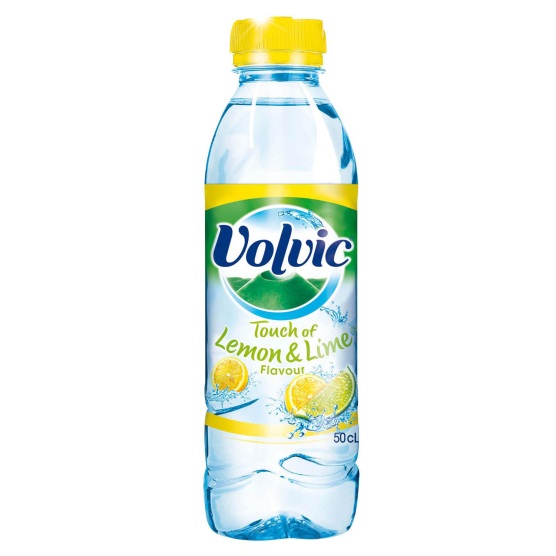 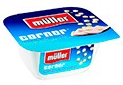 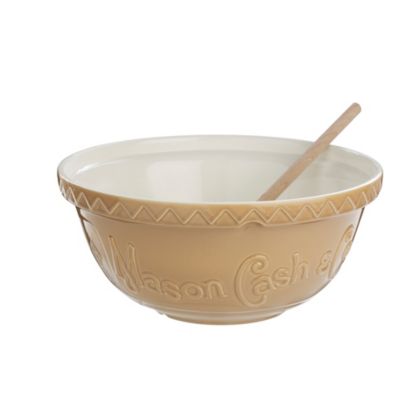 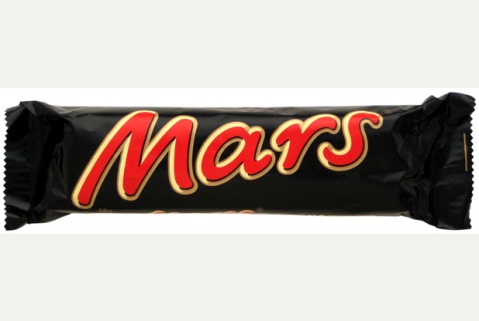 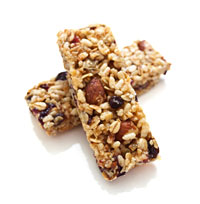 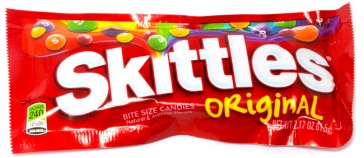 [Speaker Notes: WHAT IS FREE SUGAR ?

Free sugar is any sugar added when making the food. Not just in table sugar and cakes but in lots of savoury foods and foods labelled as ‘healthy choices’.  Milk and whole pieces of fruit also have sugars but this isn’t considered ‘free sugar’.



‘Free sugars’ comprises all monosaccharides* and disaccharides* added to foods by the manufacturer, cook or consumer, plus sugars naturally present in honey, syrups and unsweetened fruit juices. *Monosaccharides are single sugar units (glucose and fructose) and disaccharides are two single units joined together (sucrose).]
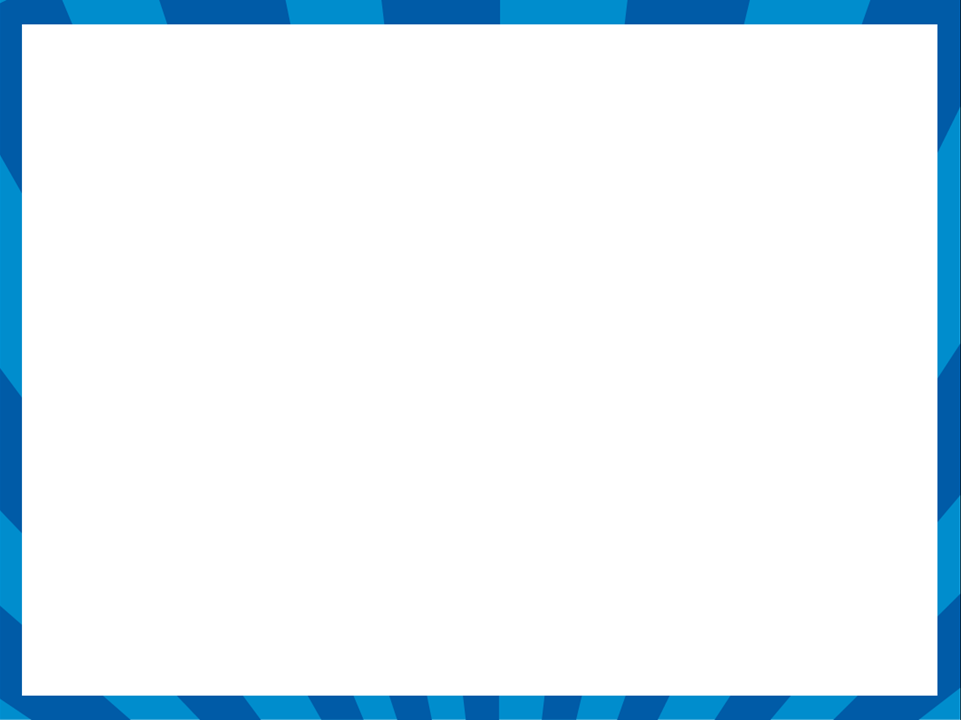 What is healthy sugar?
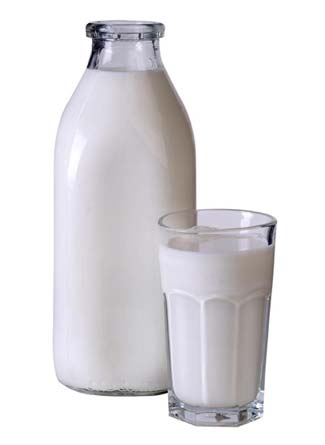 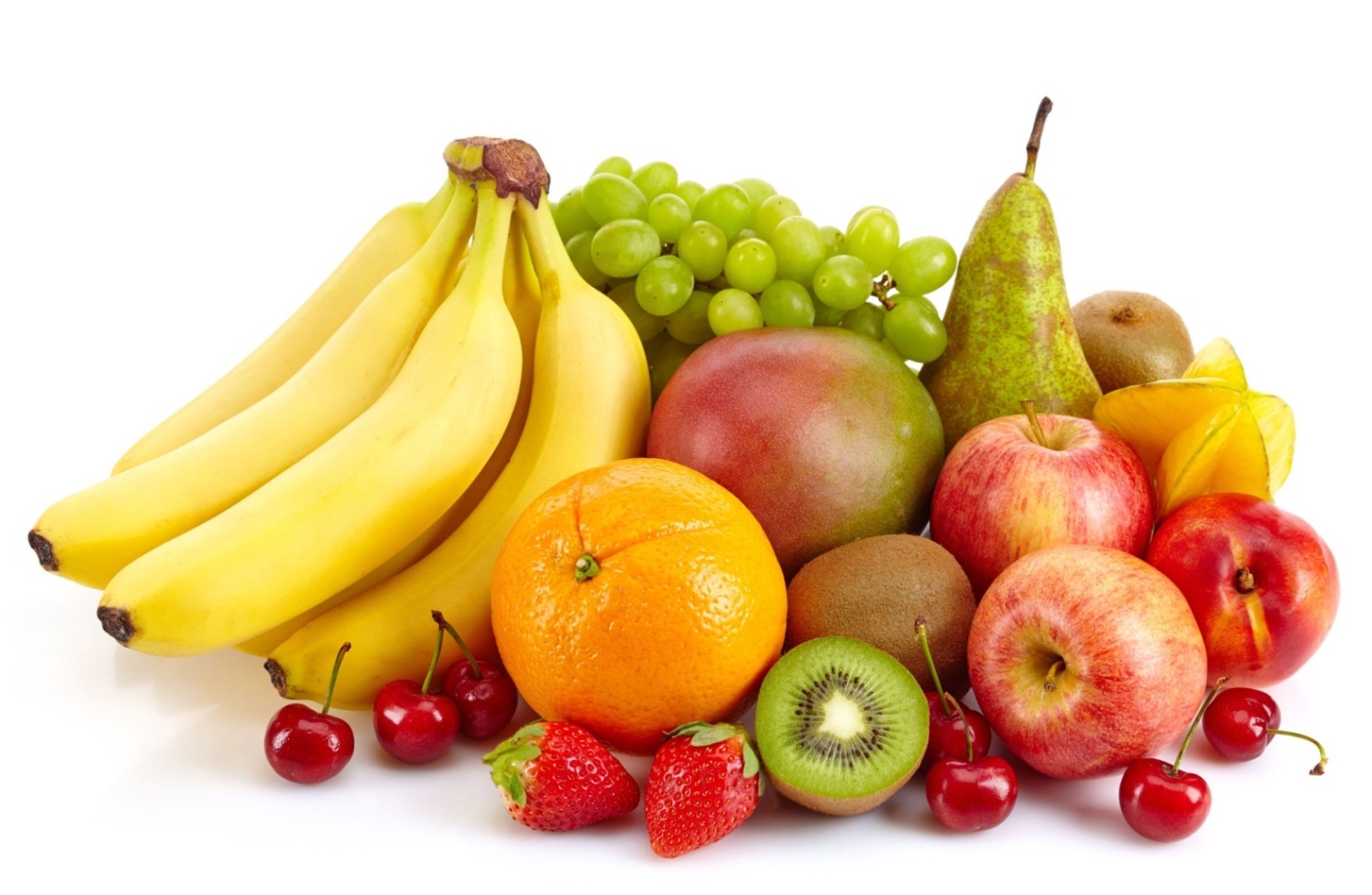 [Speaker Notes: Milk and whole pieces of fruit also have sugars but this isn’t considered ‘free sugar’.


Under this definition lactose (the sugar in milk) when naturally present in milk and milk products and the sugars contained within the cellular structure of foods (particularly fruits and vegetables) are excluded.]
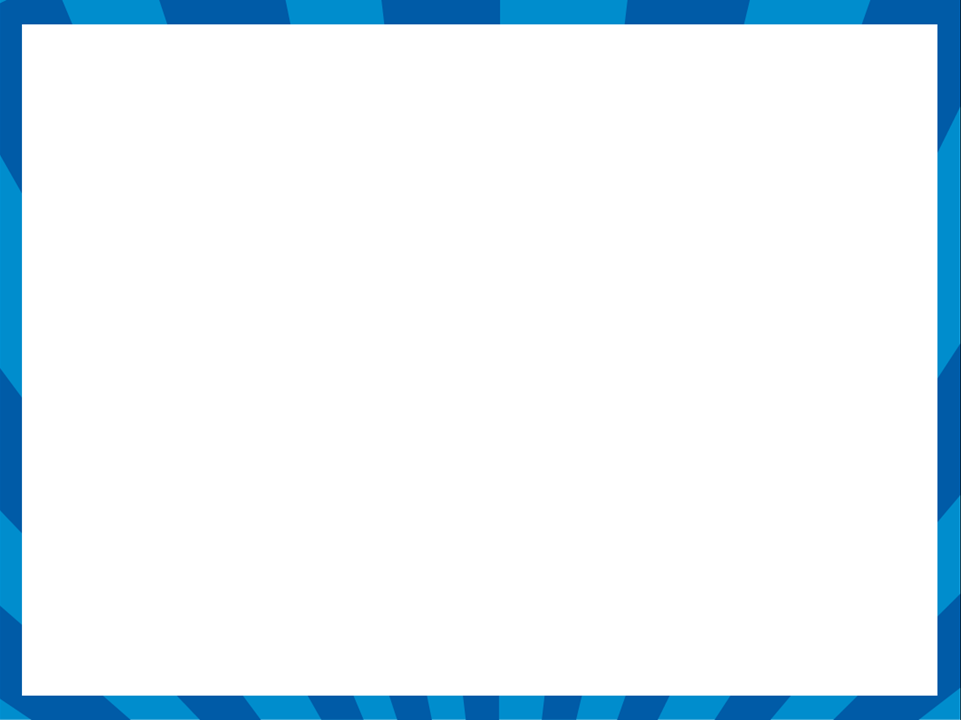 Let’s get sugar detecting!
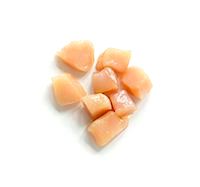 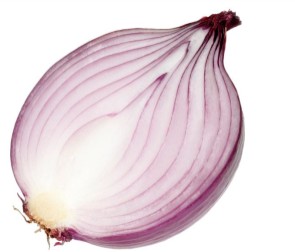 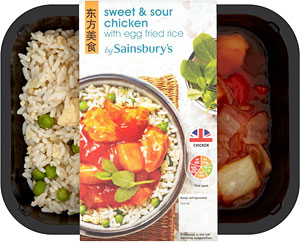 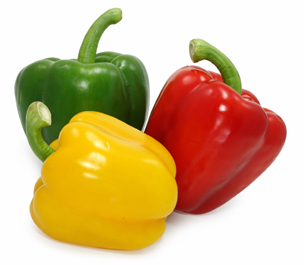 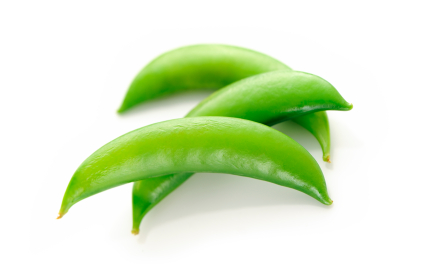 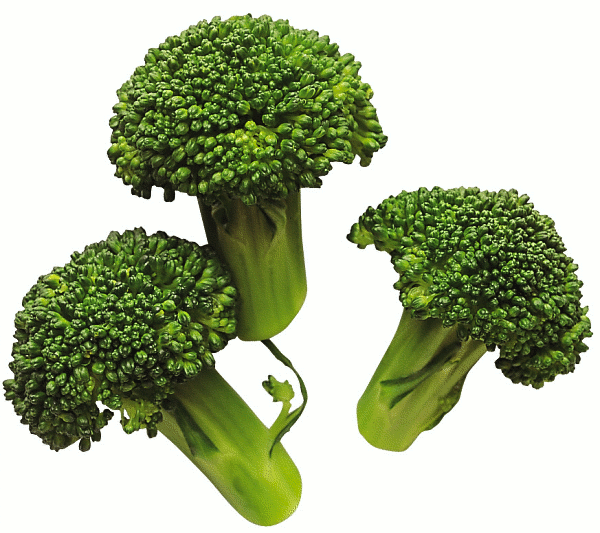 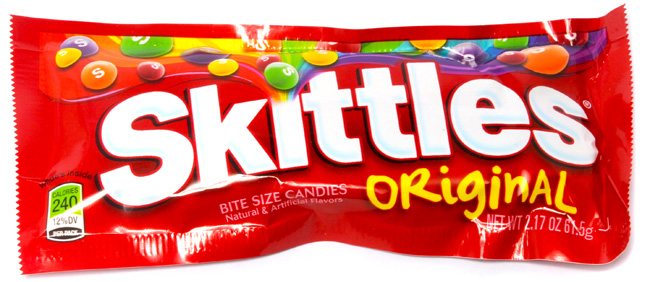 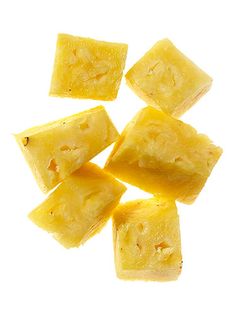 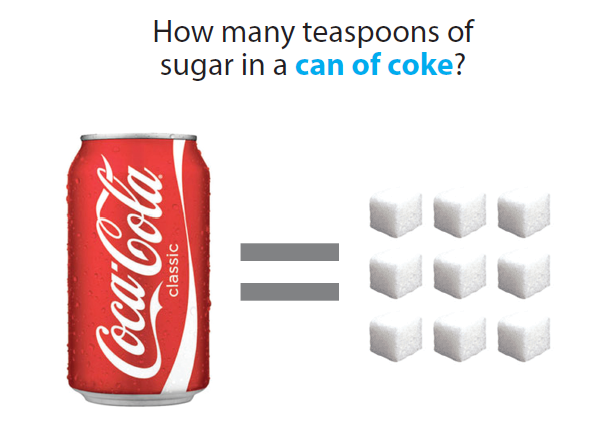 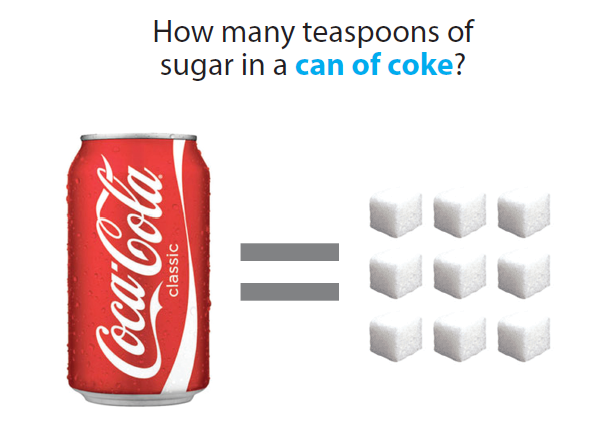 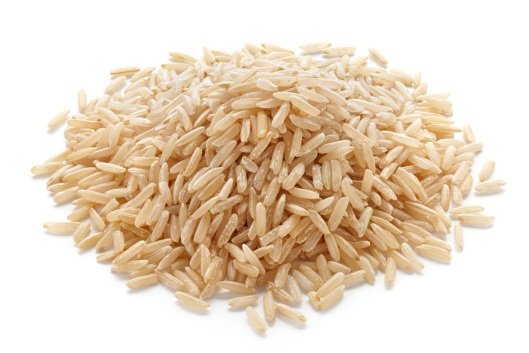 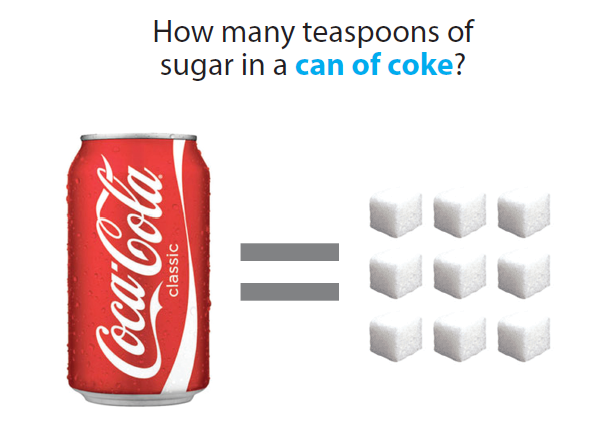 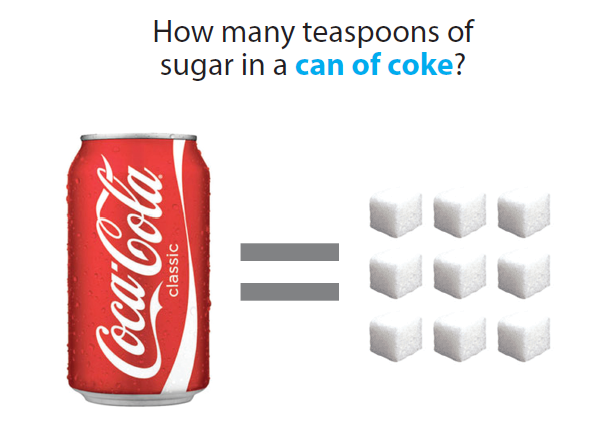 [Speaker Notes: Sweet and Sour chicken microwave meal has 12 teaspoons of sugar! As much as a whole packet of skittles.

You can make your own meal (using pineapple for sweetness) with no added sugar!

Lots of ready meals have added sugar so check the labels and try making them yourself when you can.]
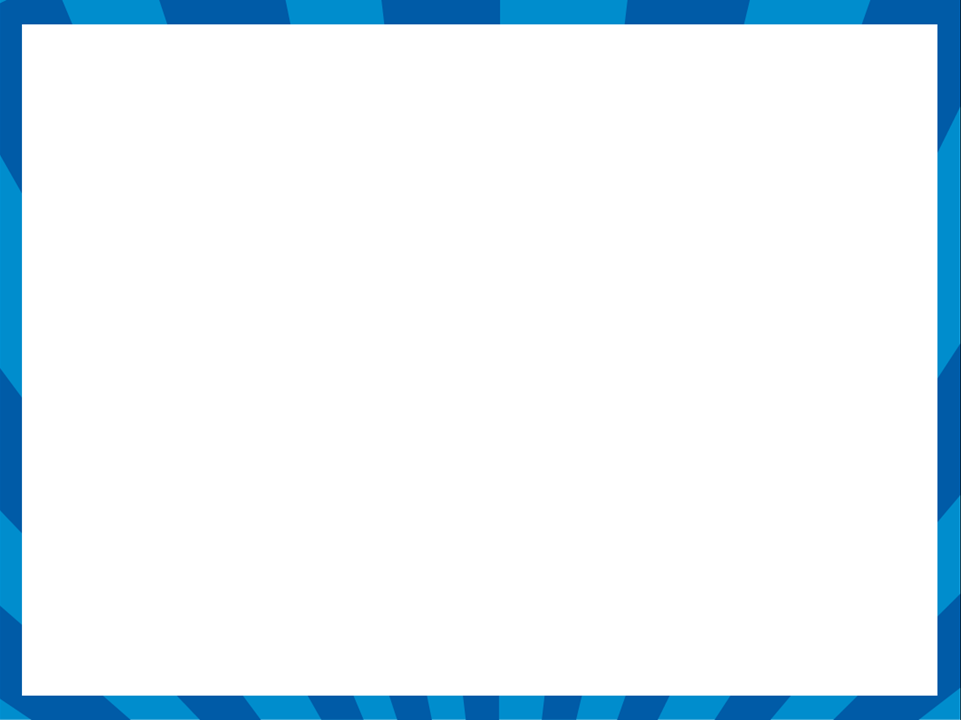 How many teaspoons of sugar in a can of Coke?
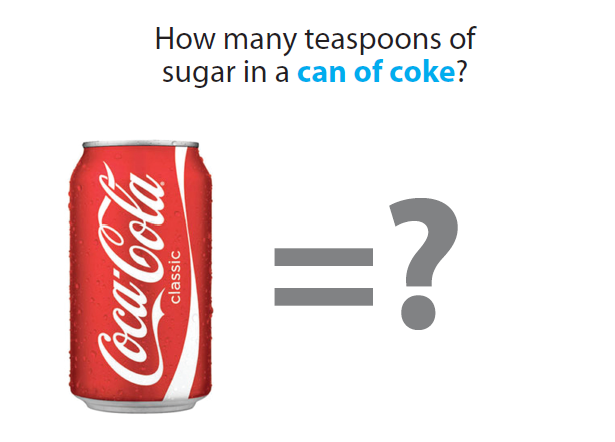 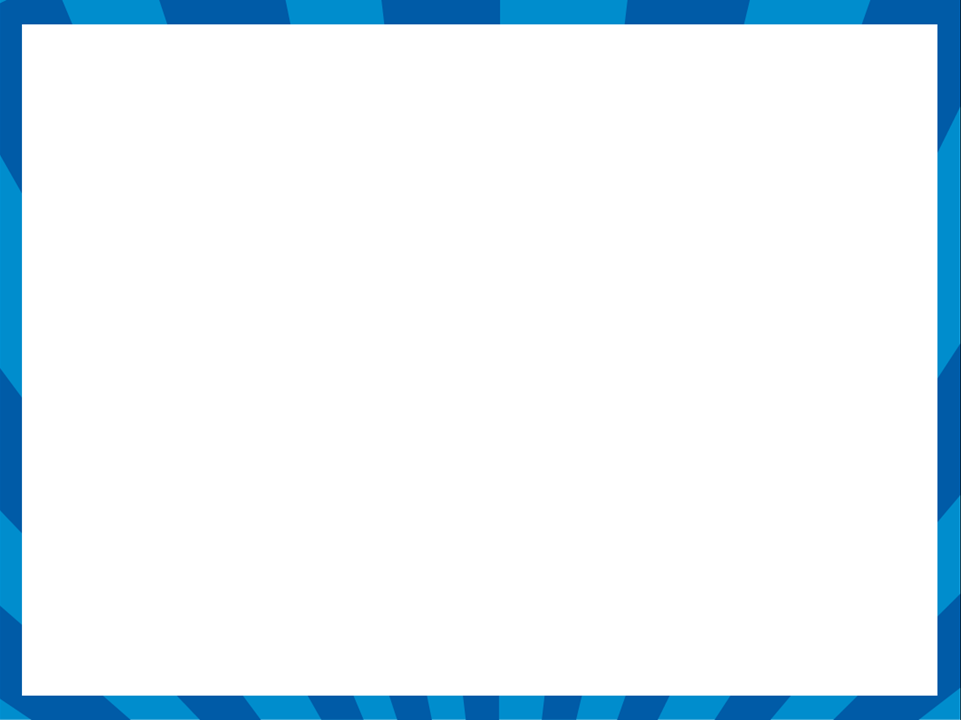 How many teaspoons of sugar in a can of Coke?
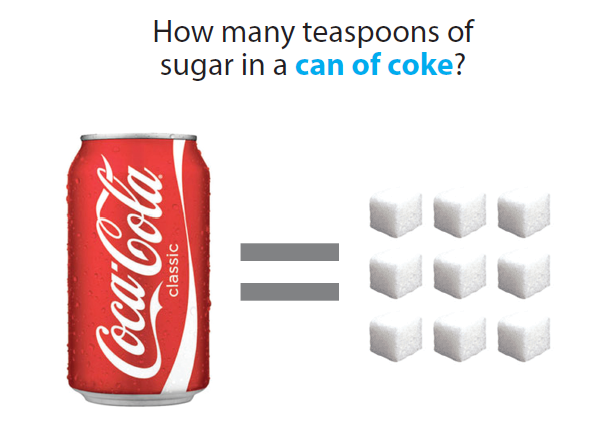 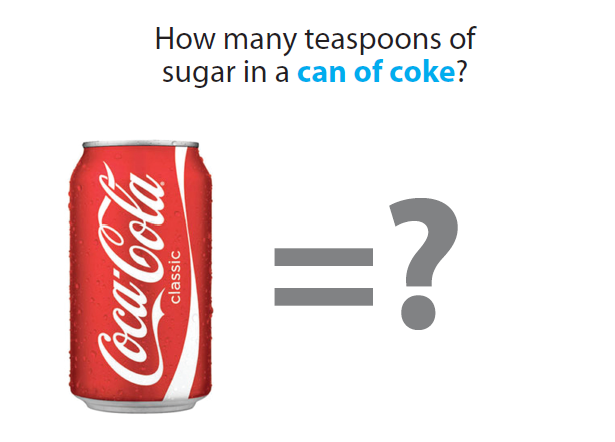 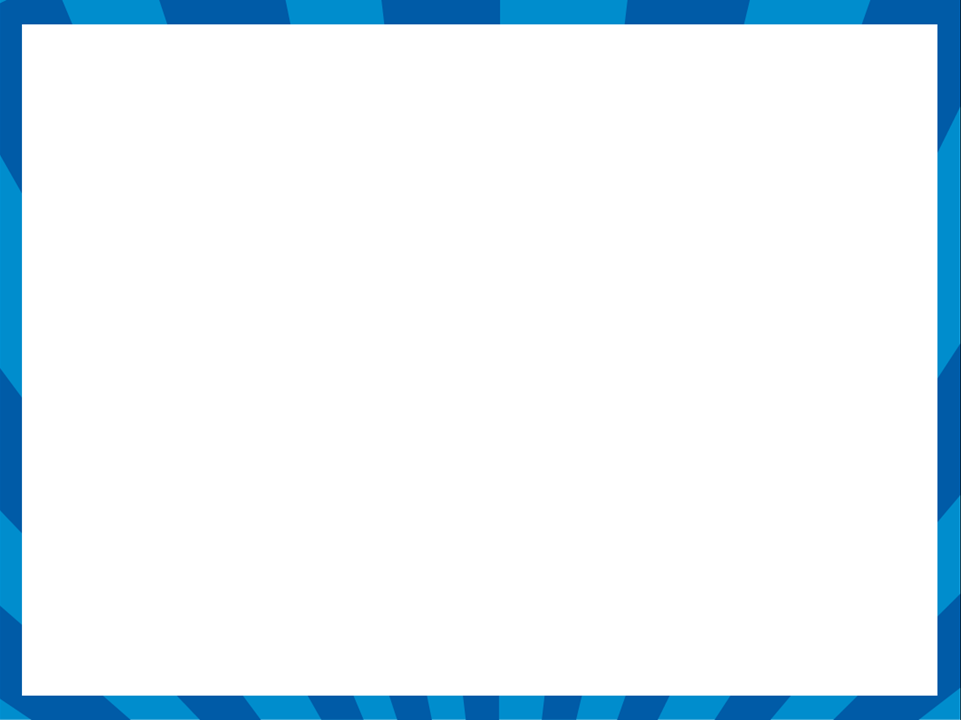 How many teaspoons of sugar in a McDonald’s Milkshake?
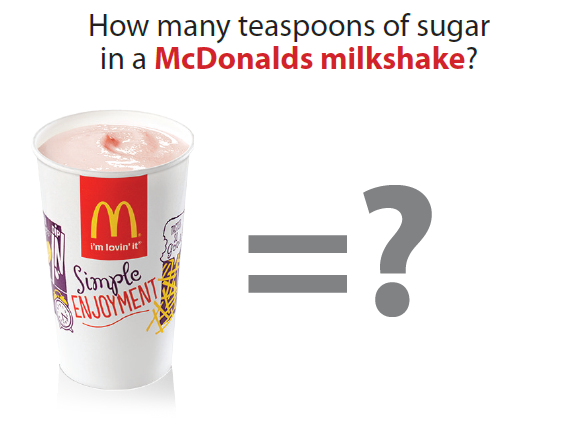 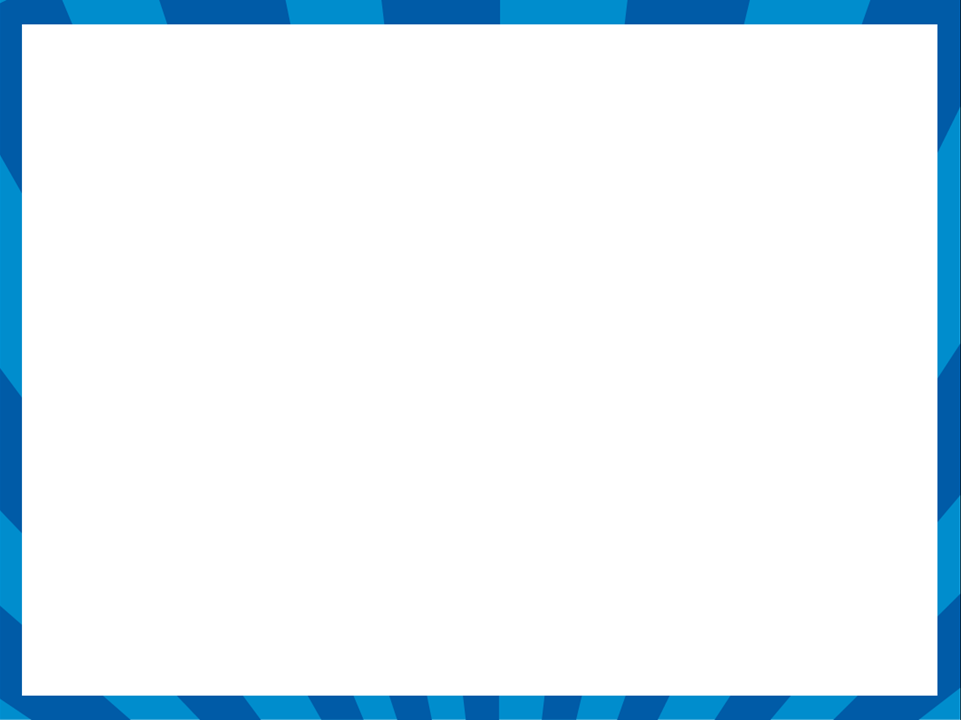 How many teaspoons of sugar in a McDonald’s Milkshake?
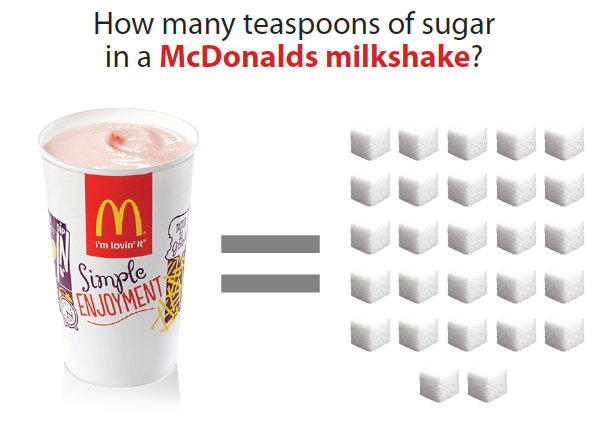 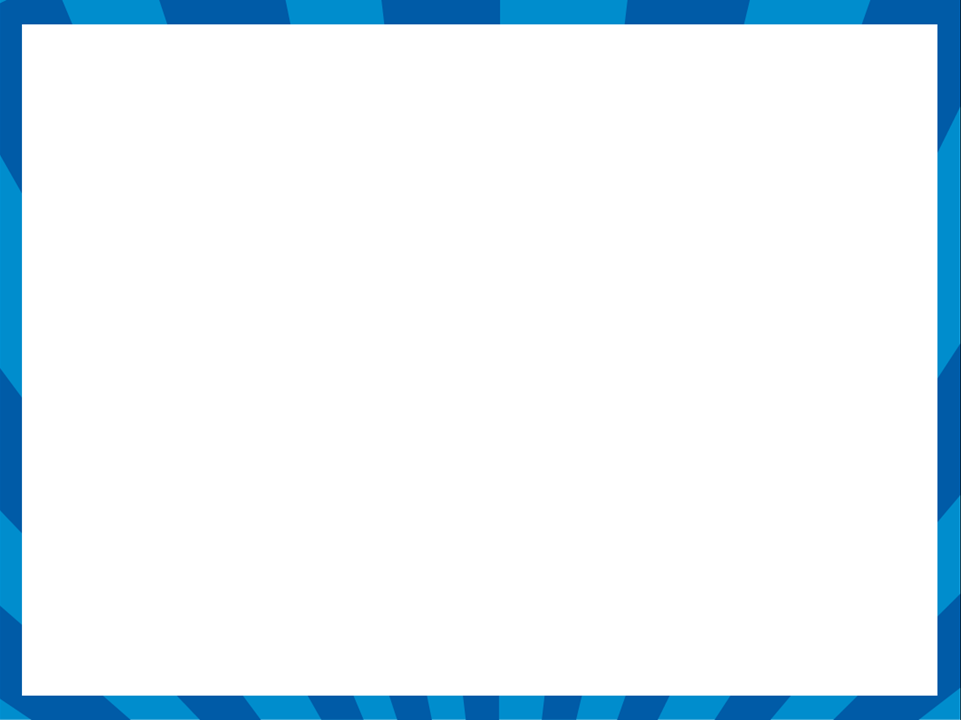 How many teaspoons of sugar in a Volvic Touch of Lemon and Lime?
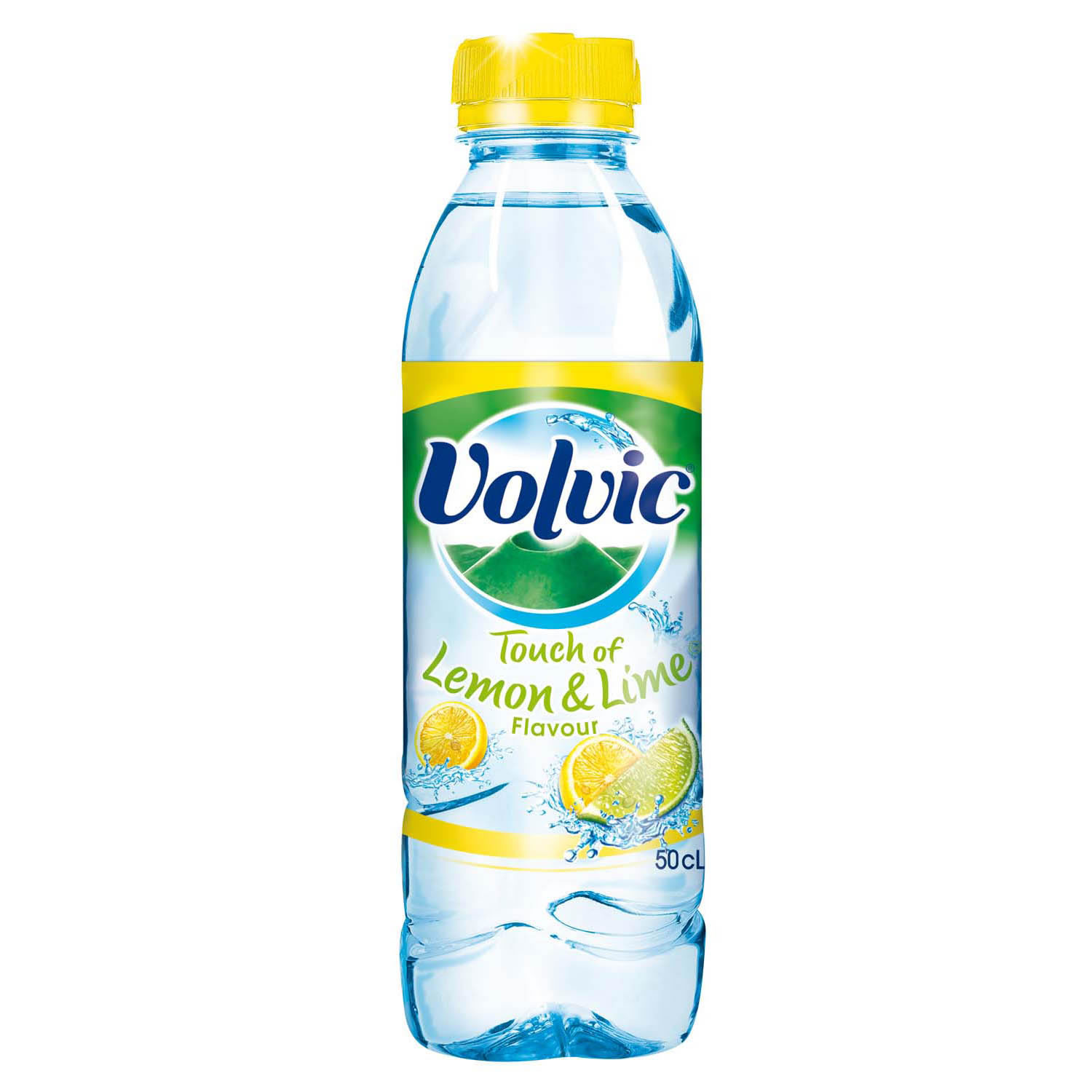 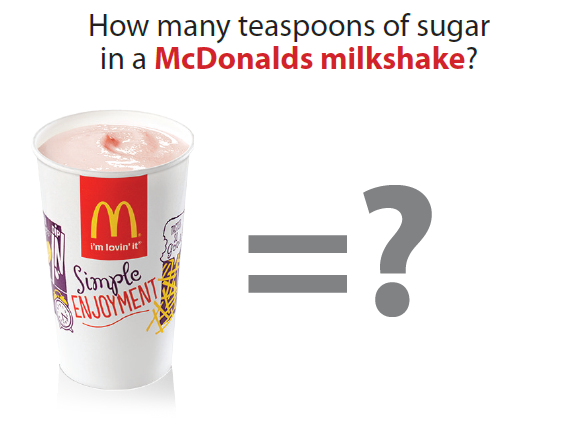 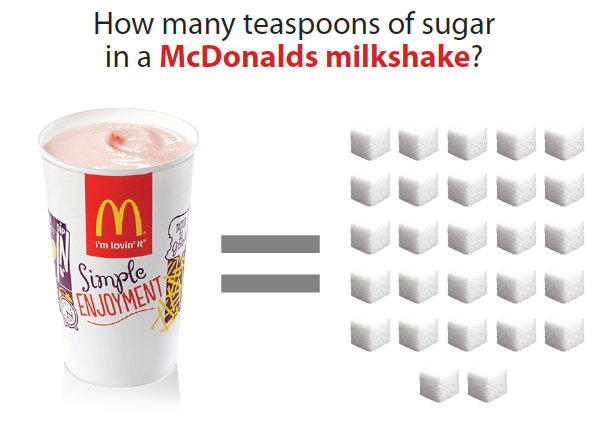 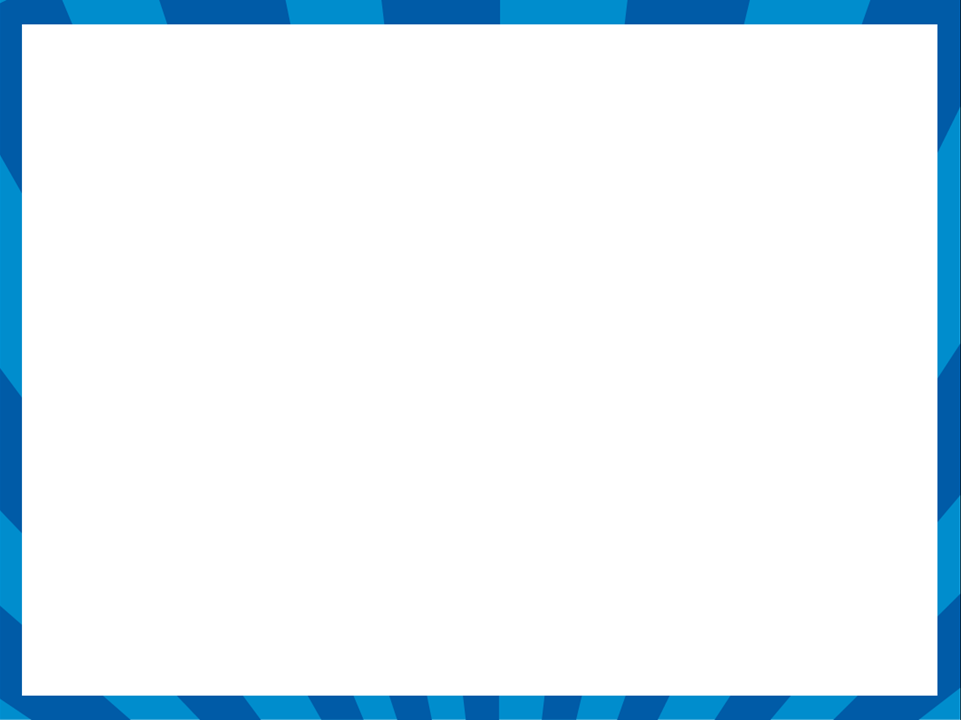 How many teaspoons of sugar in a Volvic Touch of Lemon and Lime?
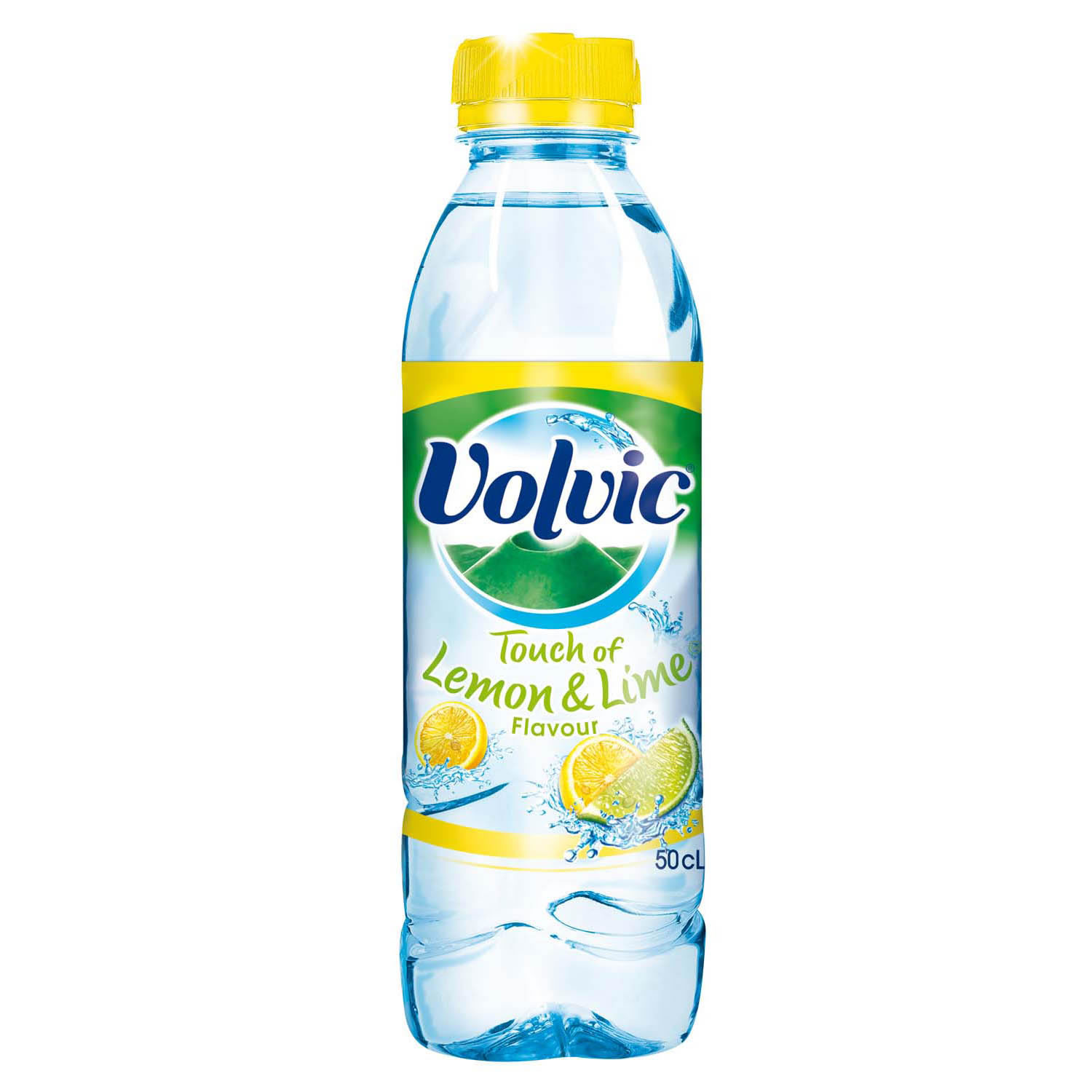 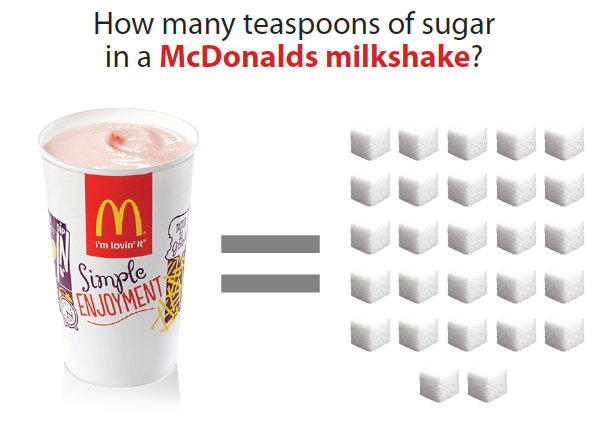 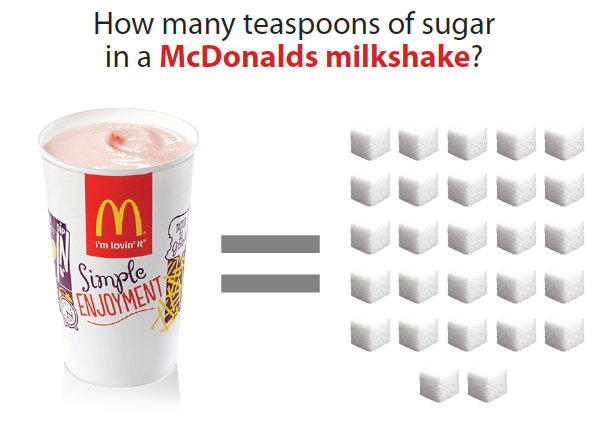 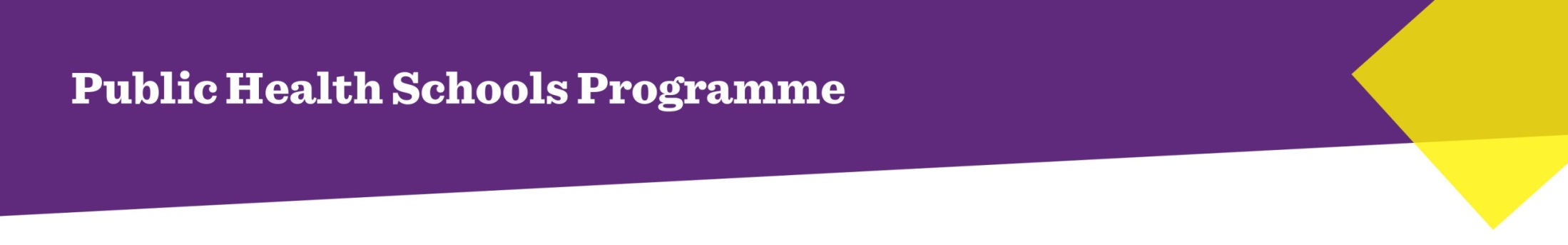 Which has more sugar?
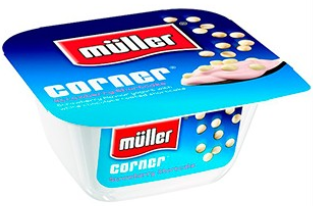 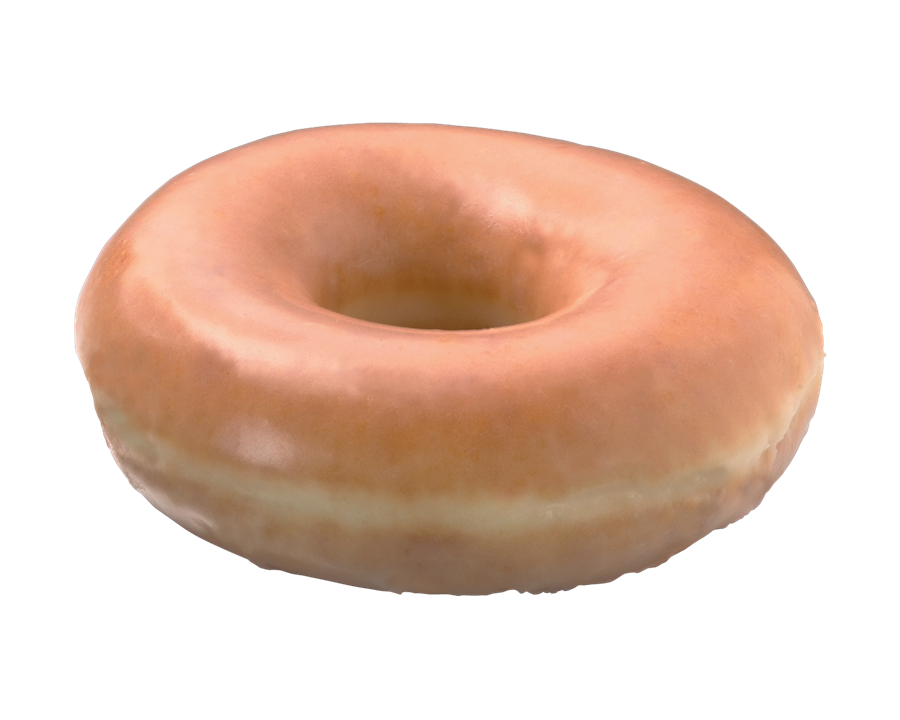 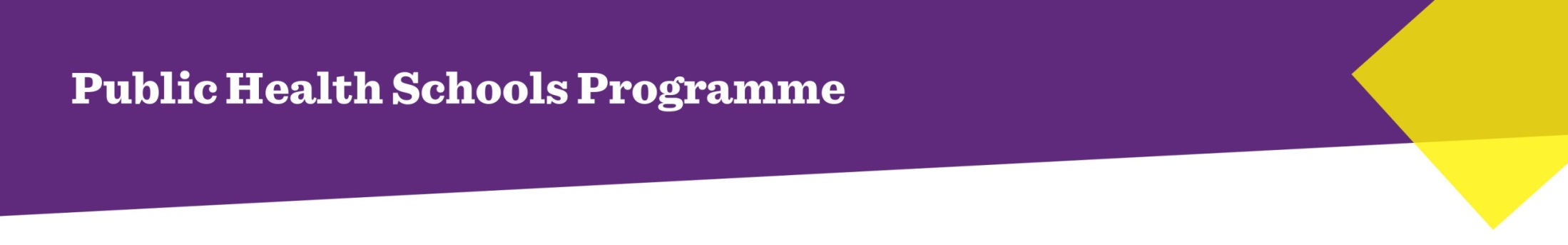 Which has more sugar?
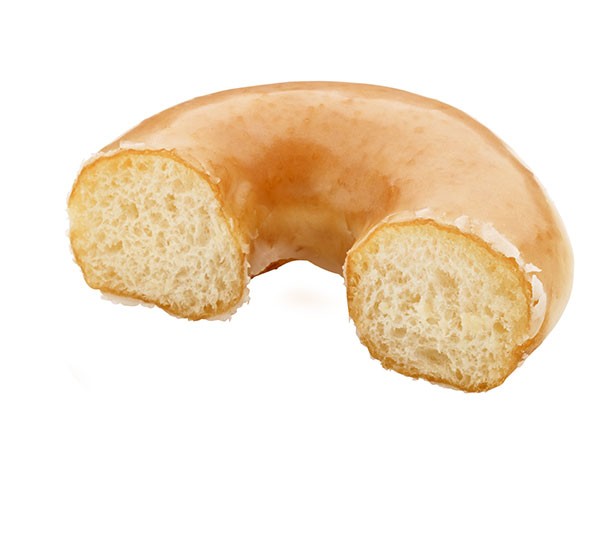 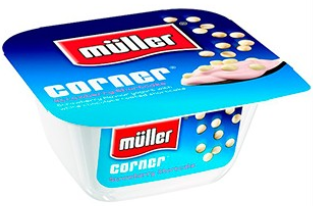 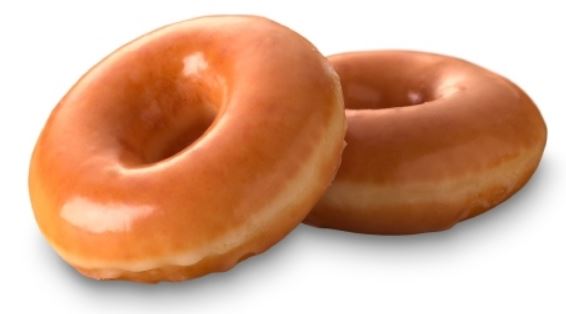 [Speaker Notes: 2 and a half teaspoons of sugar in each doughnut, 6 in Muller corner]
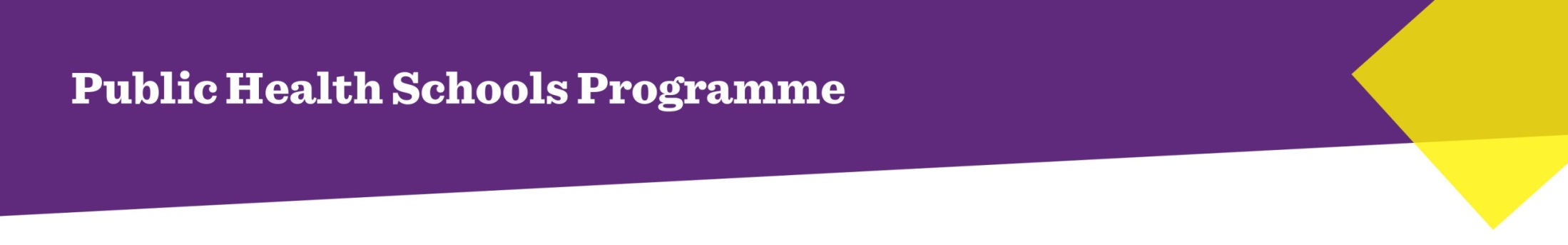 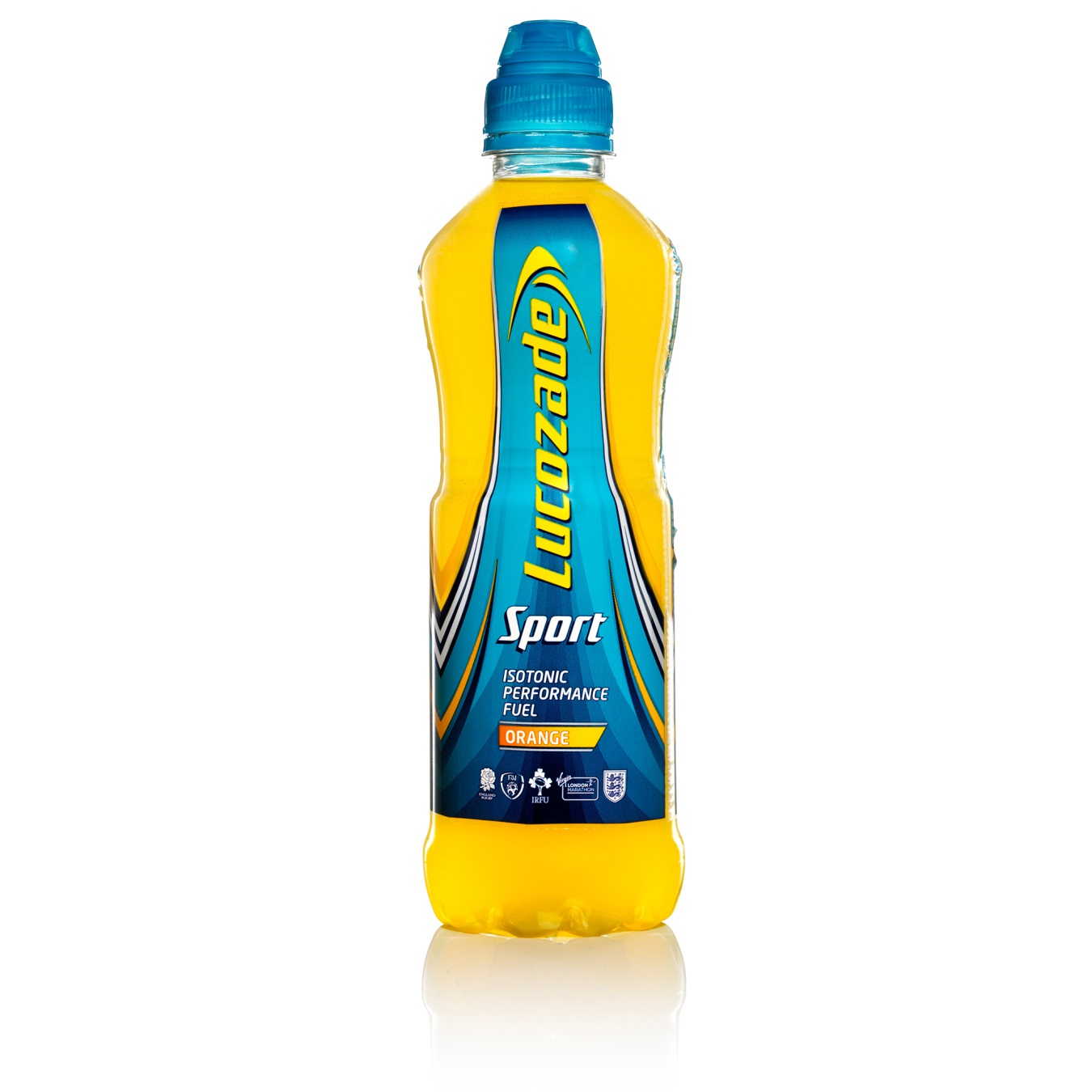 Which has more sugar?
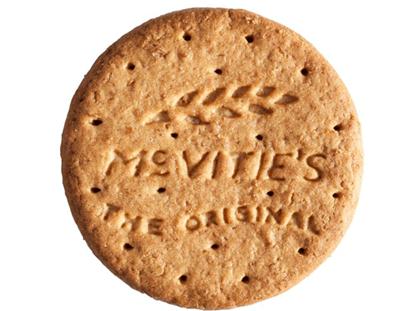 Digestive Biscuit
Lucozade Sport
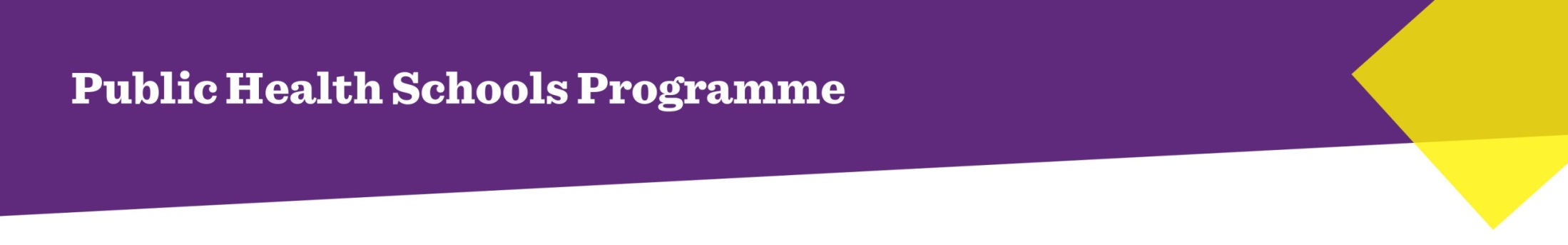 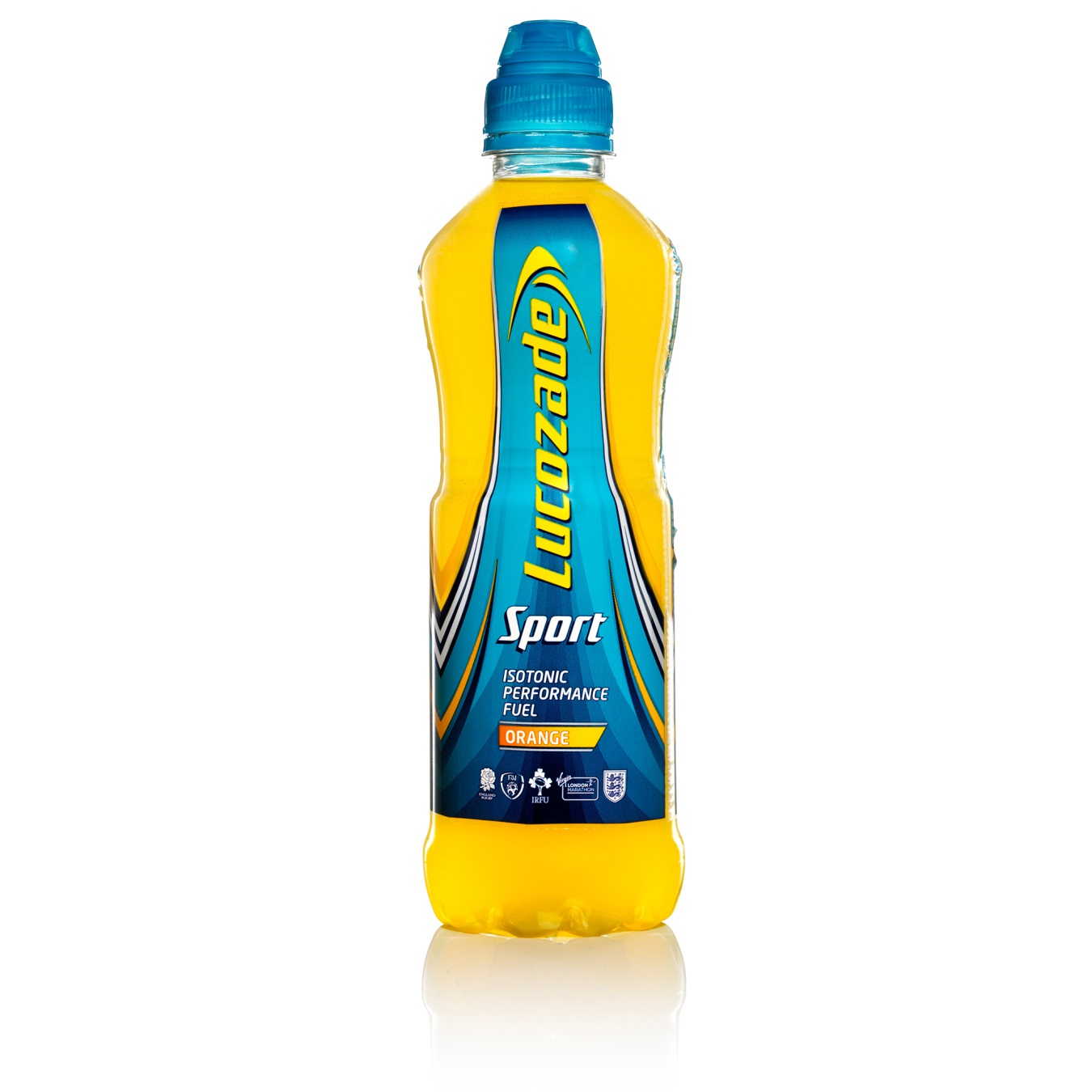 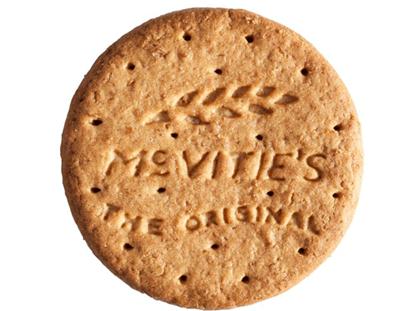 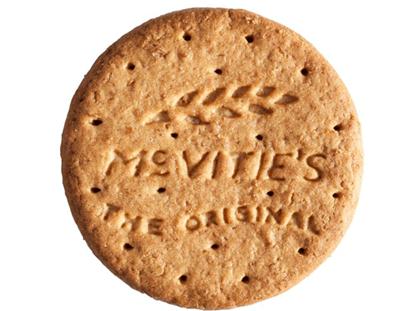 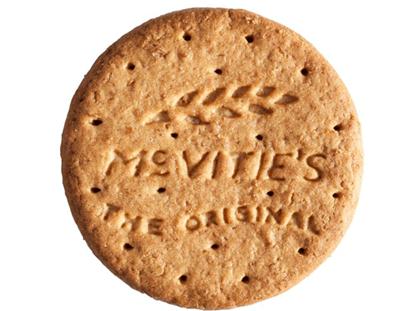 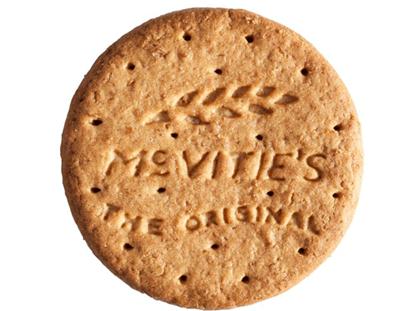 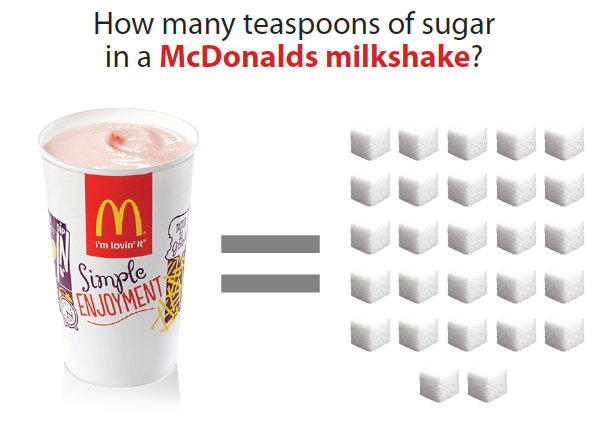 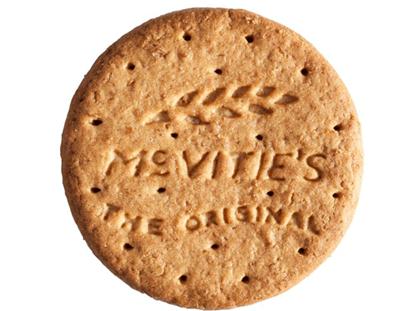 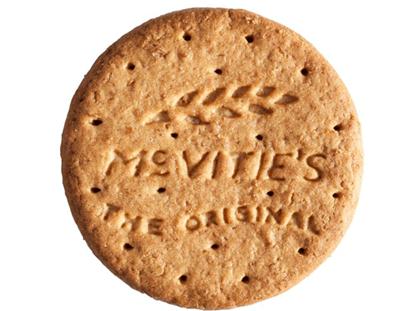 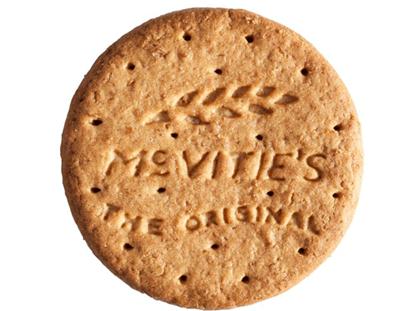 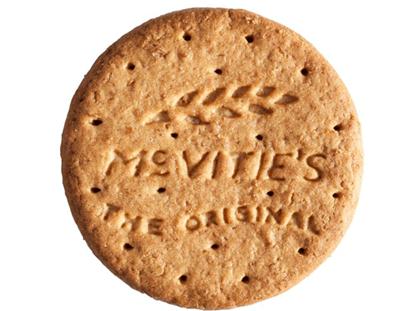 4.5 teaspoons of sugar
[Speaker Notes: Lucozade

18g of sugar per bottle – 4.5 teaspoons

Digestive Biscuits -  2.5g per biscuit – 7.2 biscuits = 18g of sugar]
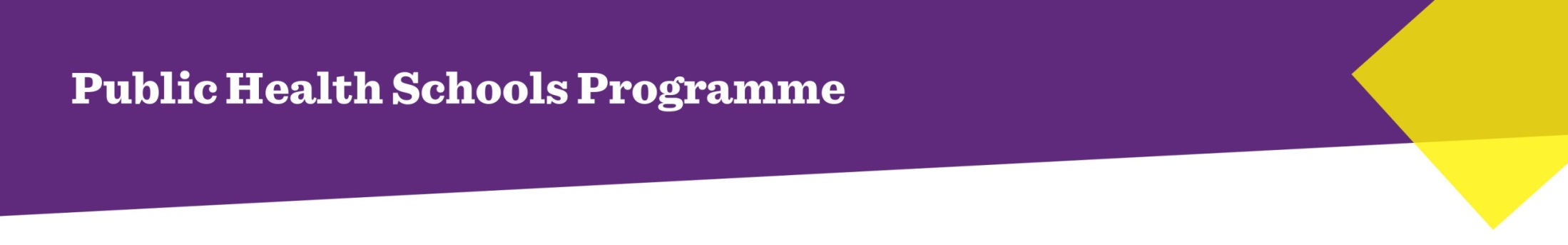 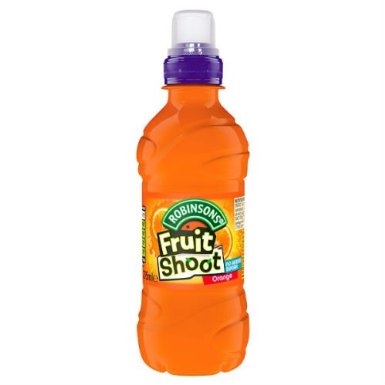 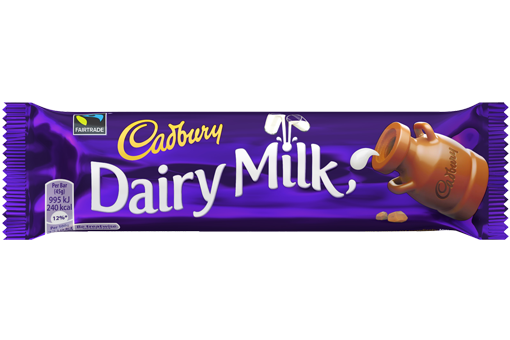 Which has more sugar?
Fruit Shoot
Dairy Milk
[Speaker Notes: Fruit shoot

23g]
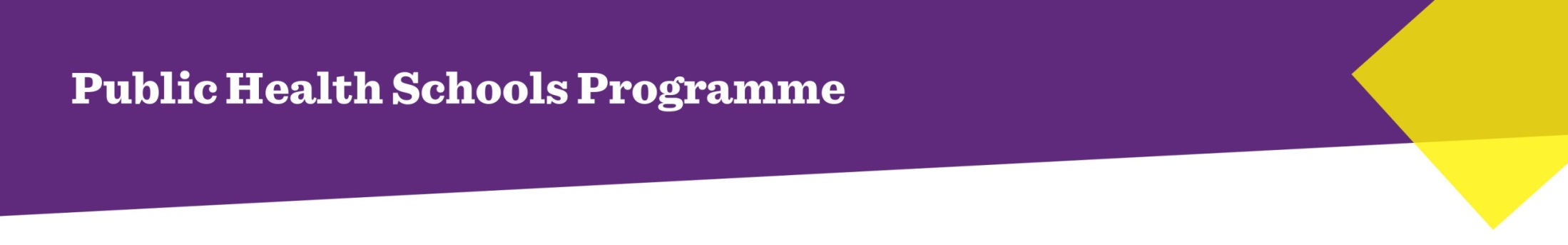 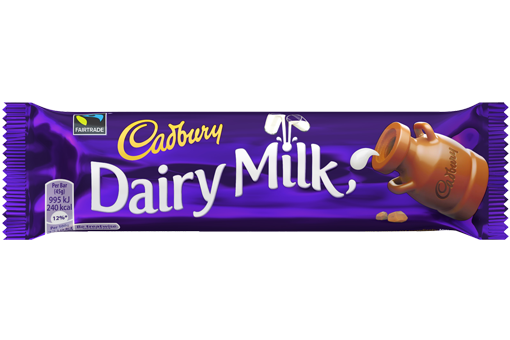 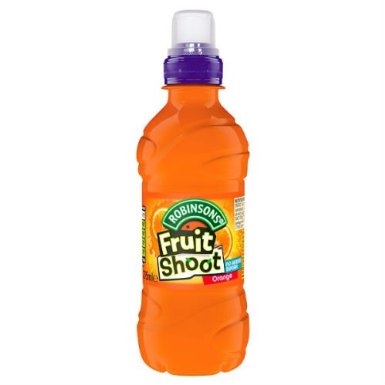 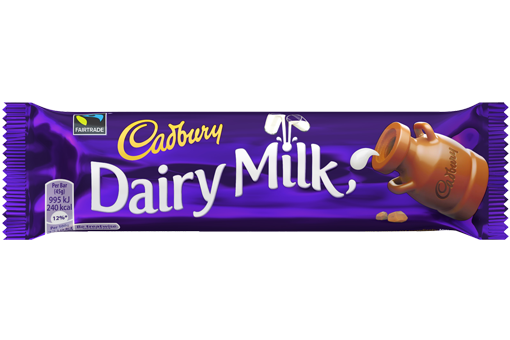 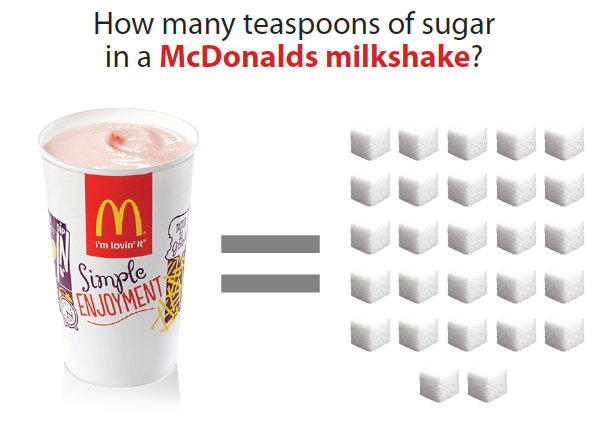 Nearly 6 teaspoons of sugar
[Speaker Notes: Fruit Shoot orange juice drink - each 200ml bottle has 23g of sugar, 5.75 teaspoons

Dairy milk – Sugars 14.7g per bar –3.65 teaspoons

One Fruit Shoot has the same amount of sugar as just over 1 and a half Dairy Milk chocolate bars]
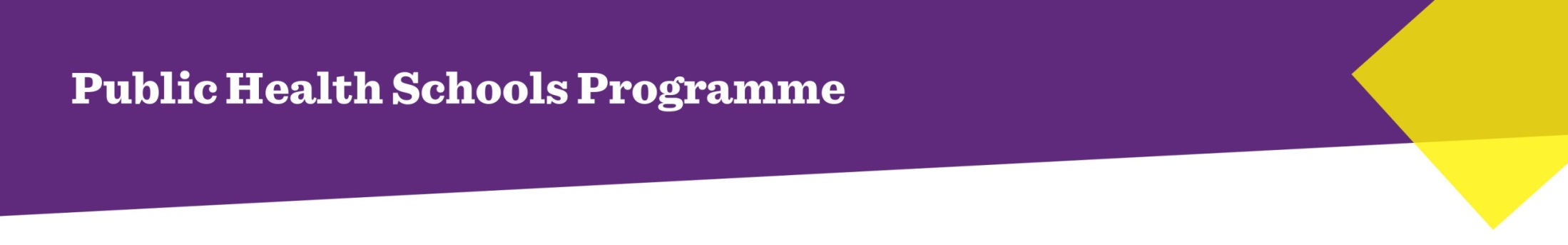 Which has more sugar?
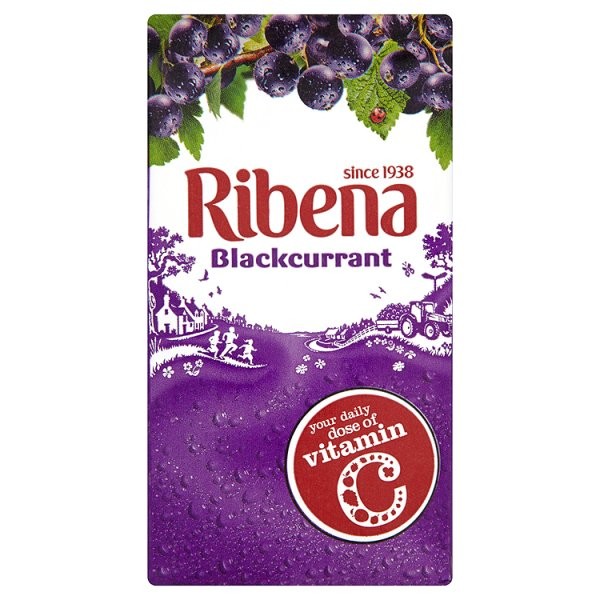 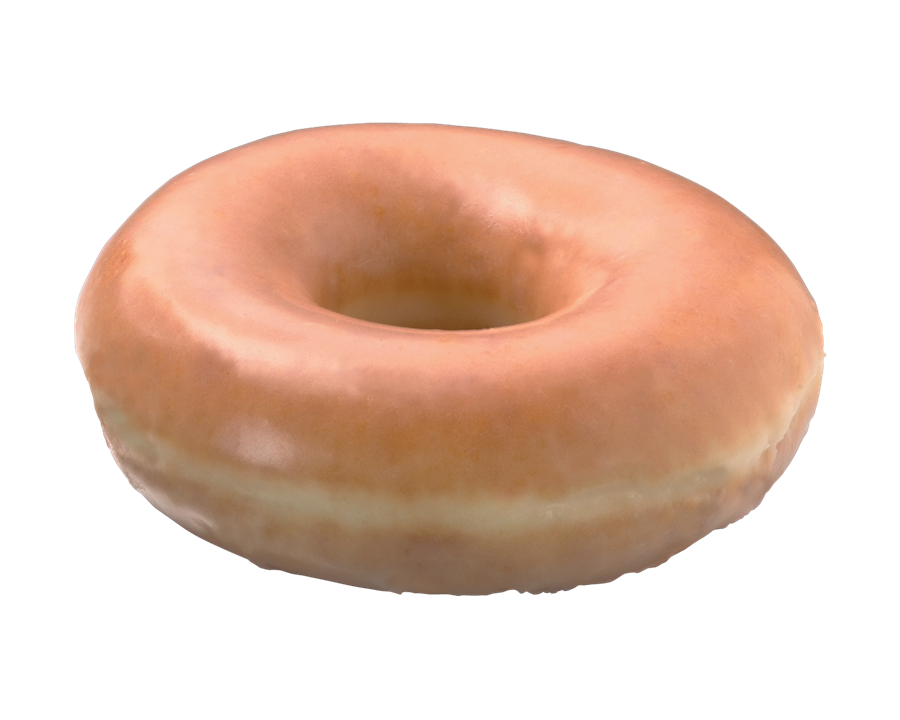 Ribena
Krispy Kreme doughnut
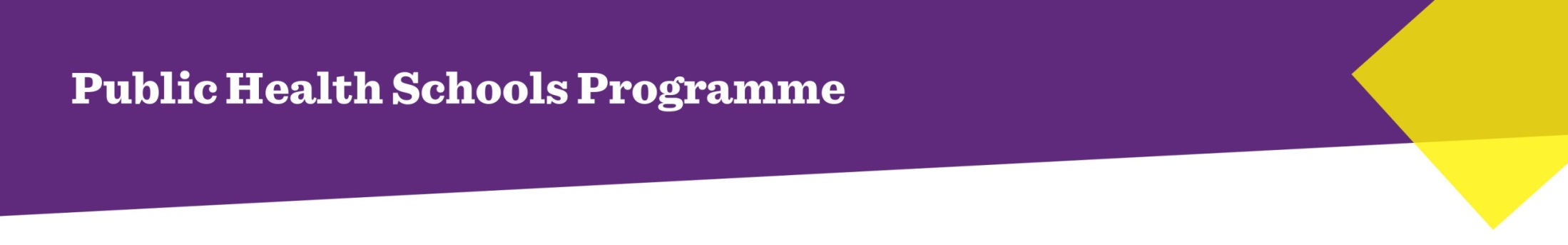 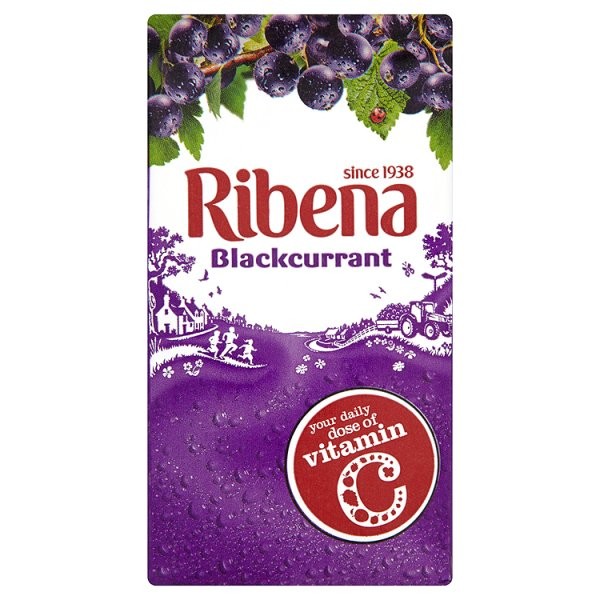 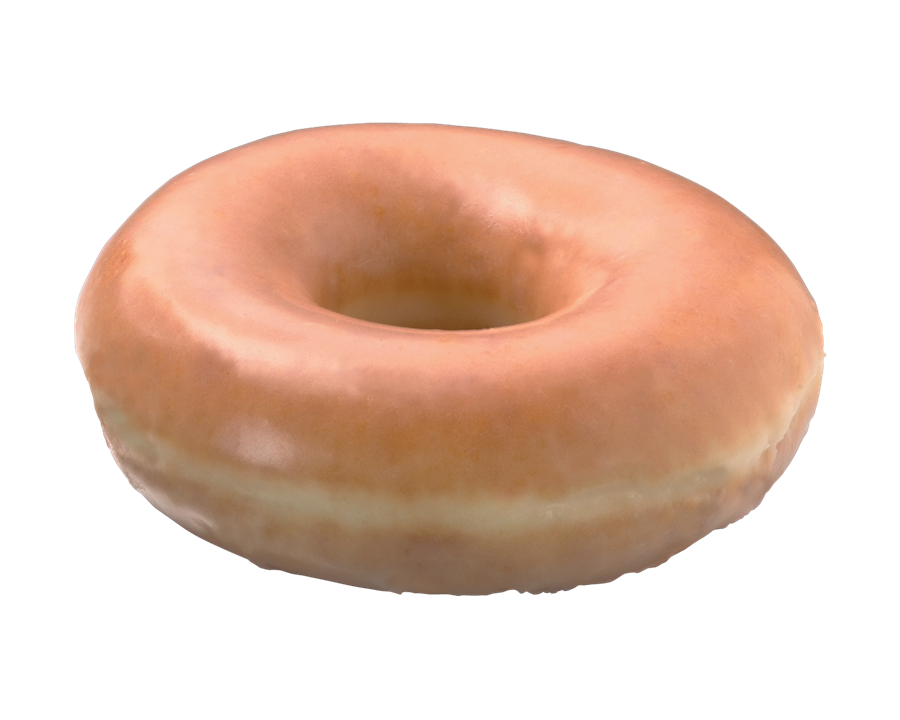 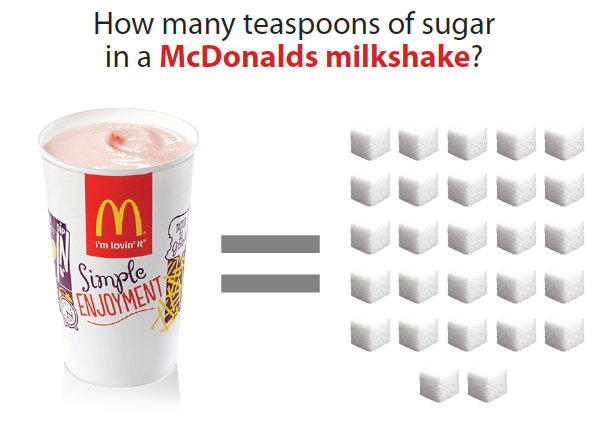 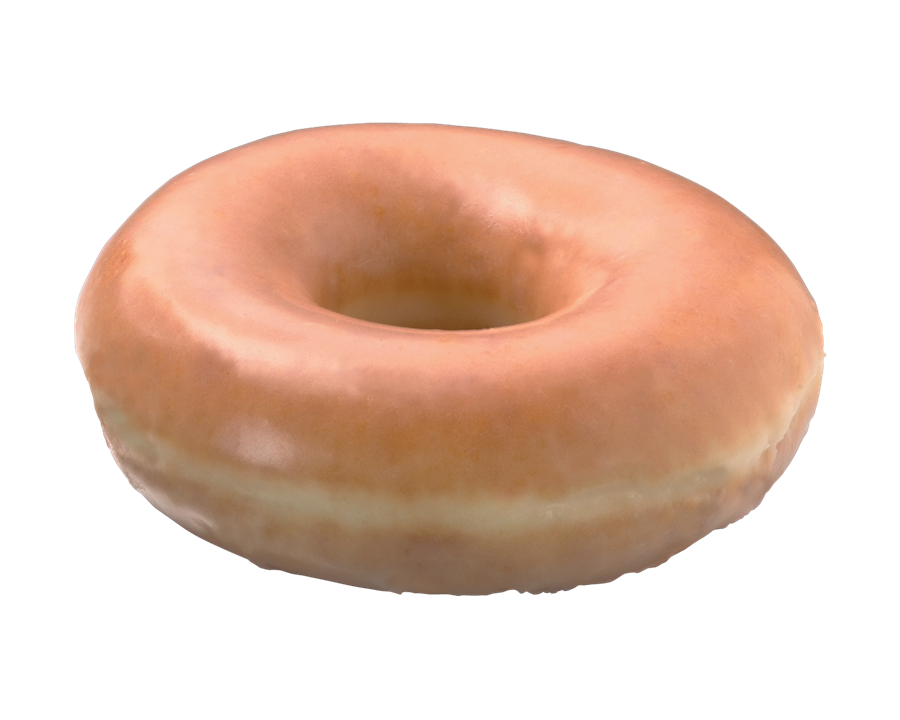 5 teaspoons of sugar
[Speaker Notes: 2 and a half teaspoons of sugar in each Krispy Kreme doughnut

Ribena – 20g of sugar – 5 teaspoons of sugar]
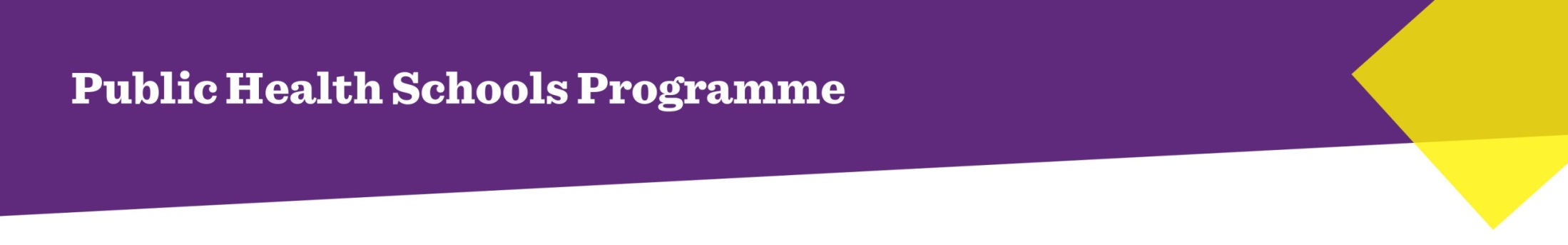 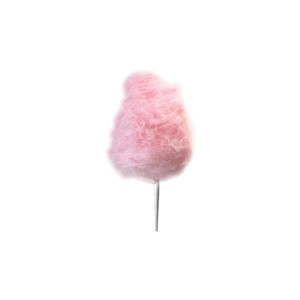 Which has more sugar?
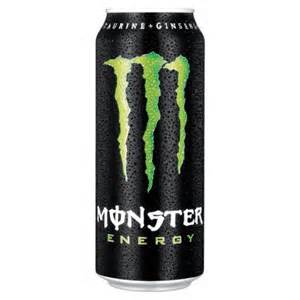 Candy Floss
Monster Energy Drink
[Speaker Notes: Monster Energy drink - 55g /13.75 teaspoons of sugar per can.

Candy Floss - 


30 grams of sugar to make a typical serving size of cotton candy]
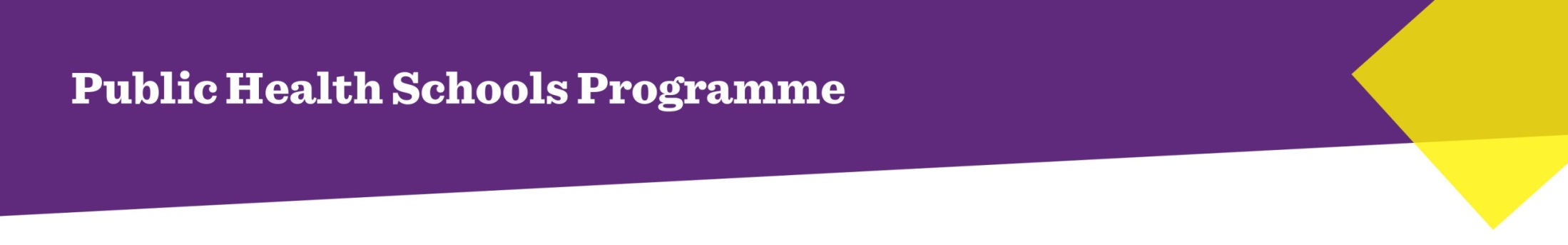 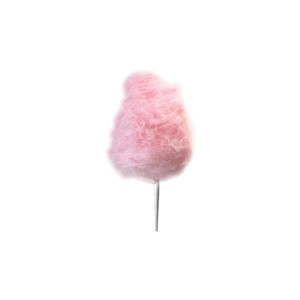 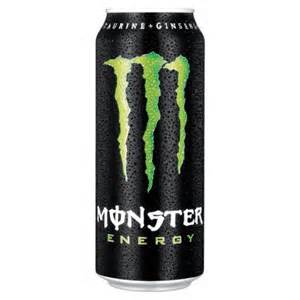 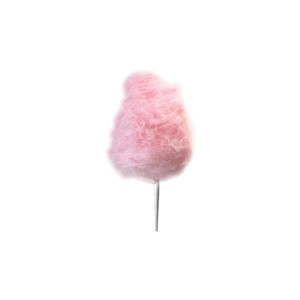 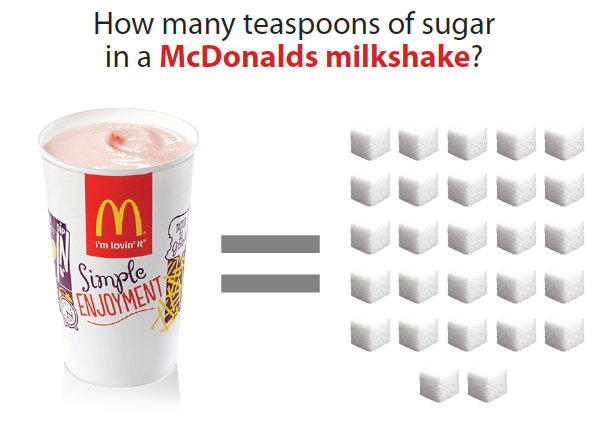 Nearly 14 teaspoons of sugar
[Speaker Notes: Monster Energy drink - 55g /13.75 teaspoons of sugar per can.

Candy Floss - 30 grams of sugar to make a typical serving size of cotton candy

Monster Energy Drink has the same amount of sugar as nearly 1 and a half servings of candy floss]
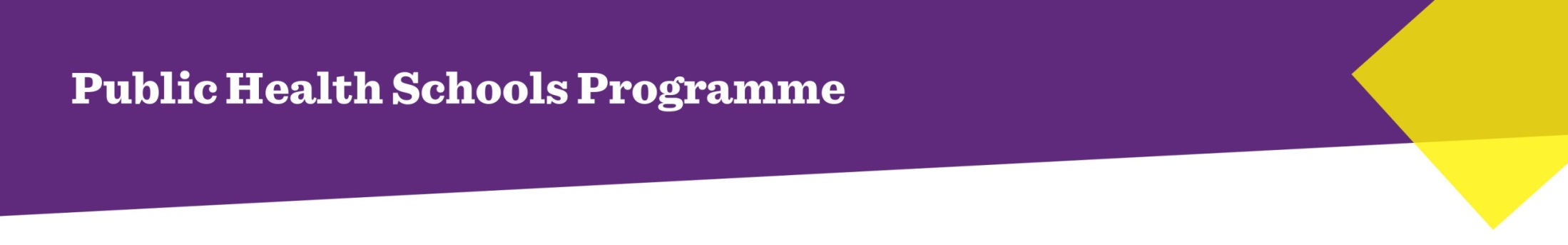 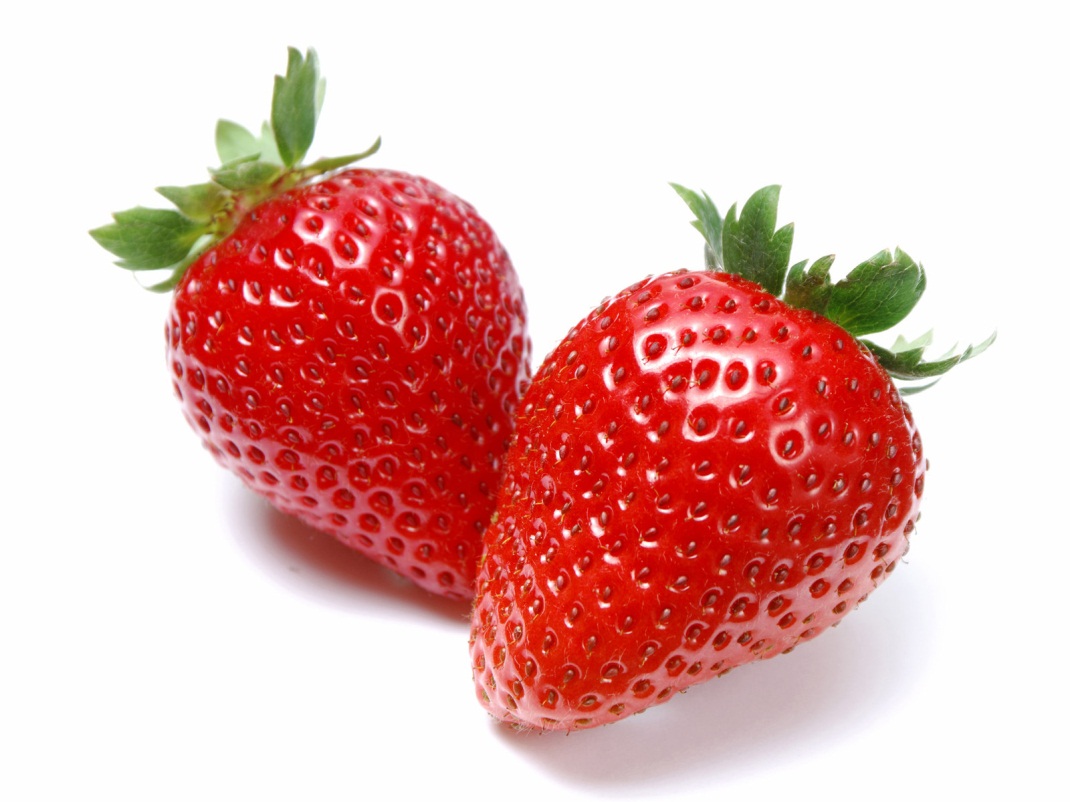 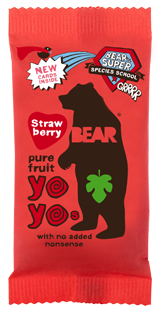 Sugar 49g
Sugar 4.9 g
10 teaspoons
1 teaspoons
[Speaker Notes: Per 100g]
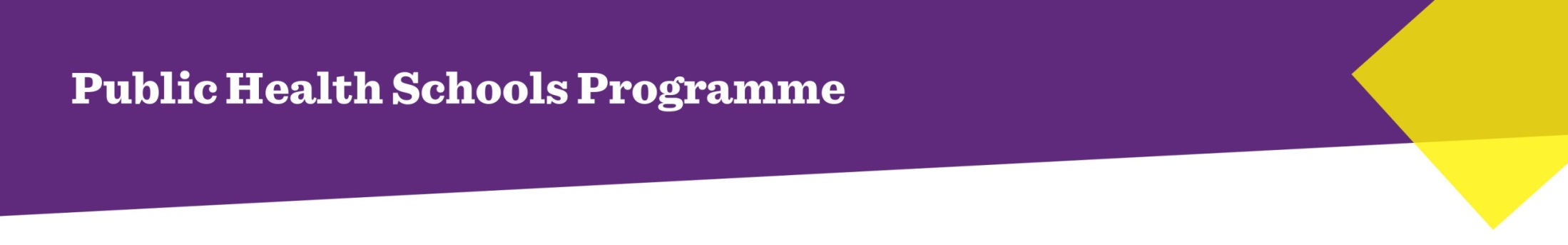 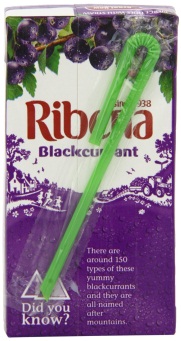 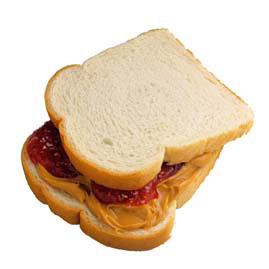 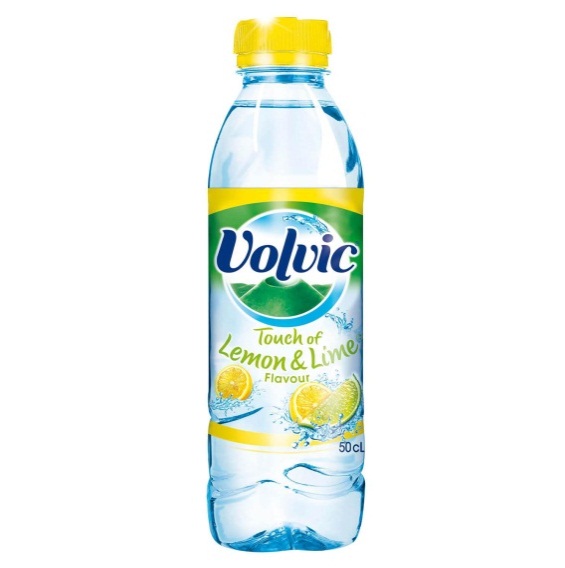 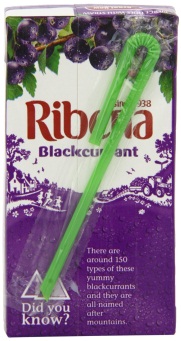 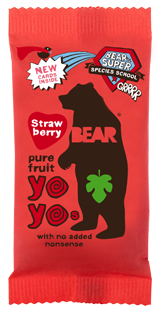 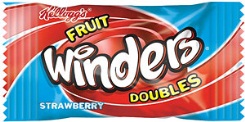 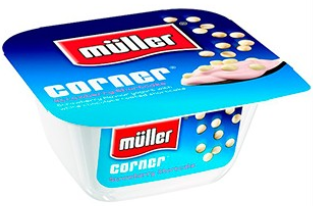 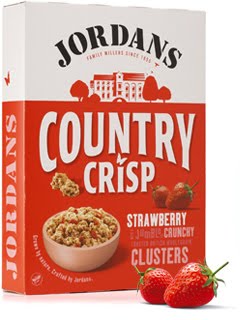 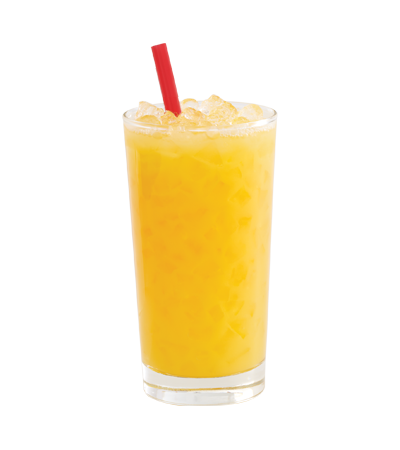 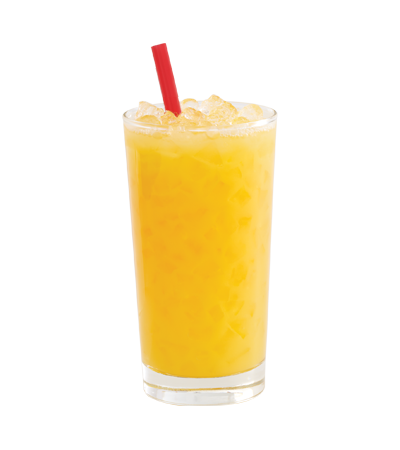 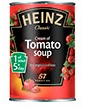 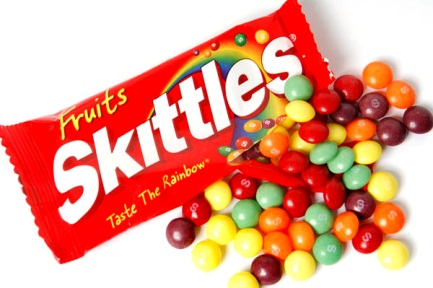 [Speaker Notes: Breakfast:
Country Crisp (5 teaspoons) and orange juice drink (5 teaspoons)- 

Snack: Ribena (5 teaspoons) and Winder (2 teaspoons)- 

Lunch: Peanut butter and jam on white bread (3 teaspoons), Muller yoghurt (6 teaspoons) and Ribena (5 teaspoons)

Snack: Yo Yo (2 teaspoons) bar and Volvic Lemon and Lime water (8 teaspoons)

Dinner: Heinz tomato soup (5 teaspoons), orange juice drink (5 teaspoons), skittles (12 teaspoons)

63 teaspoons in total (42 teaspoons is recommended for a whole week!)]
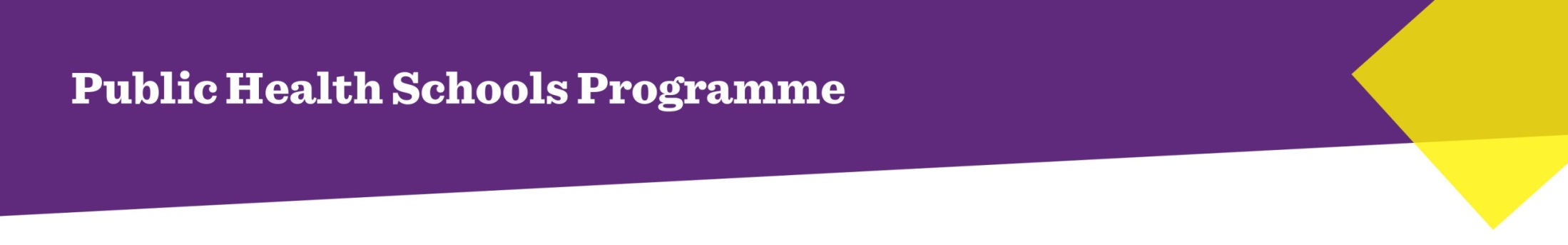 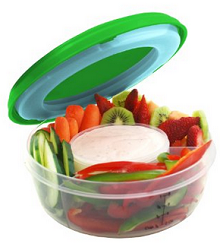 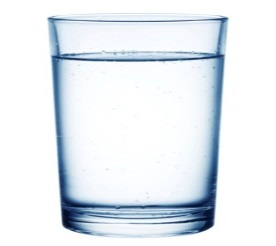 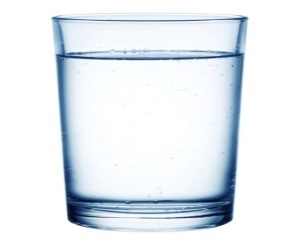 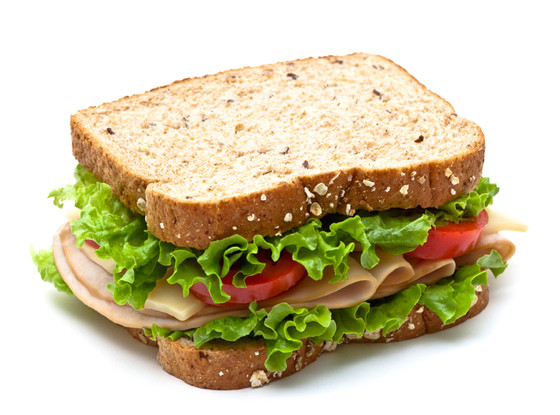 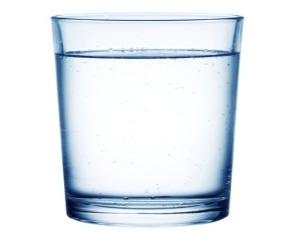 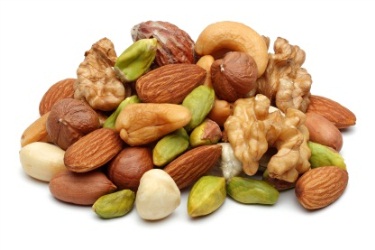 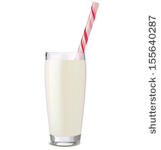 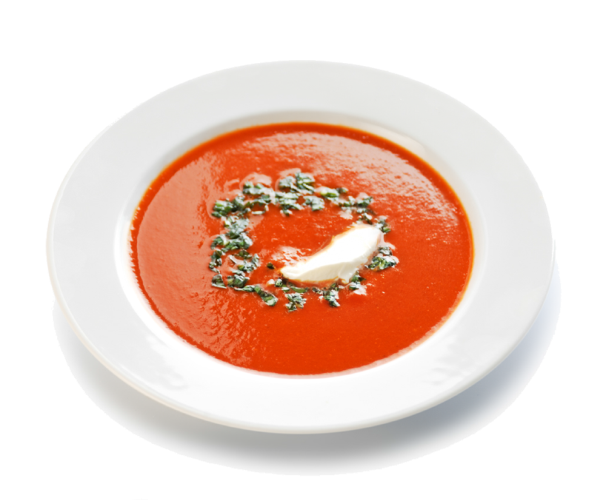 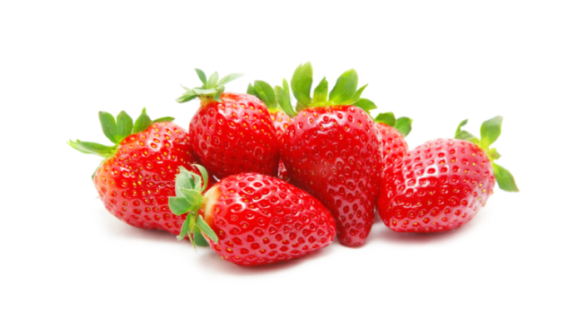 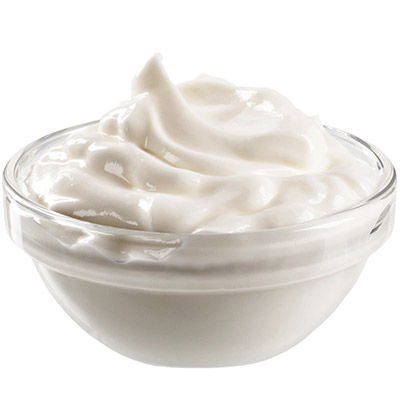 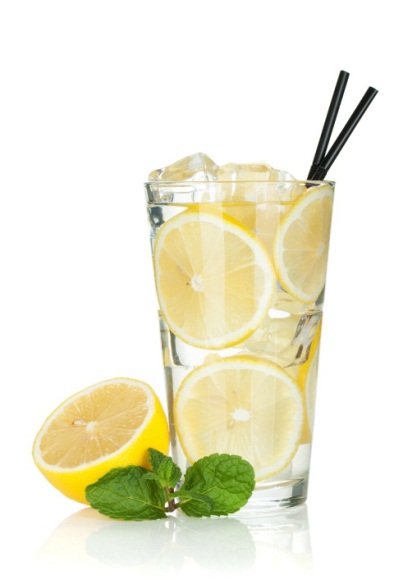 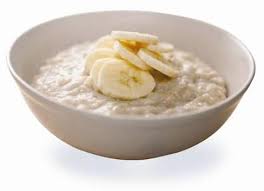 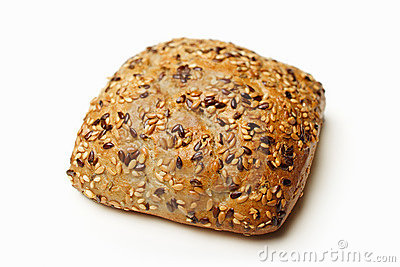 [Speaker Notes: Breakfast: porridge with chopped banana and a glass of milk (don’t need milk if porridge is made with milk)
Snack: vegetable sticks and dip (e.g. soft cheese/peanut butter/salsa/avocado – any low sugar dip, glass of water
Lunch: ham/cheese and salad sandwich on wholemeal bread, glass of water
Snack: nuts and seeds, water (could add frozen fruit ice cubes)
Dinner: homemade tomato soup (with bread/containing pasta & pulses/chicken/fish) , water with a slice of lemon, strawberries and yoghurt
Drinks: water is best for your teeth. Juice not ideal however if want a change from plain water then try juice diluted with water/slice lemon or lime/frozen fruits as fun ice cubes.]
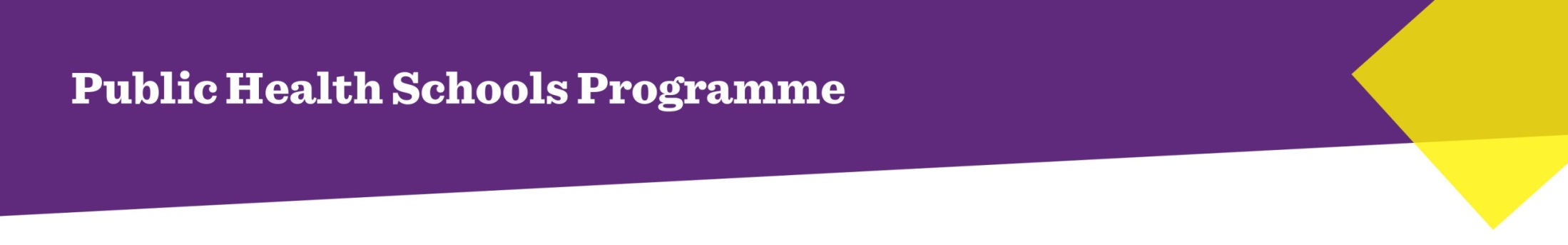 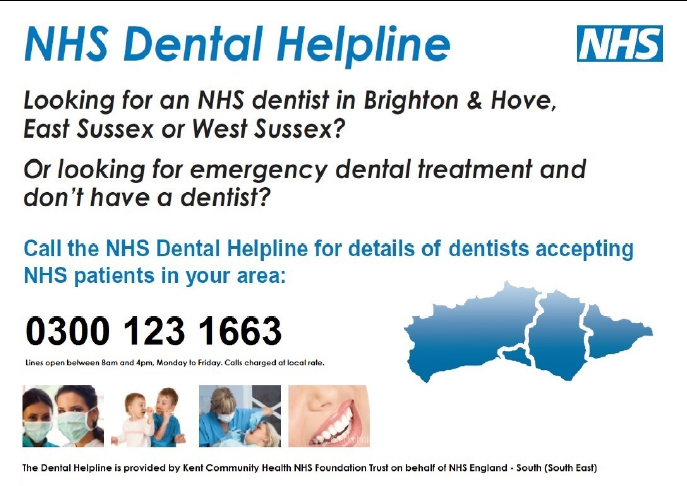